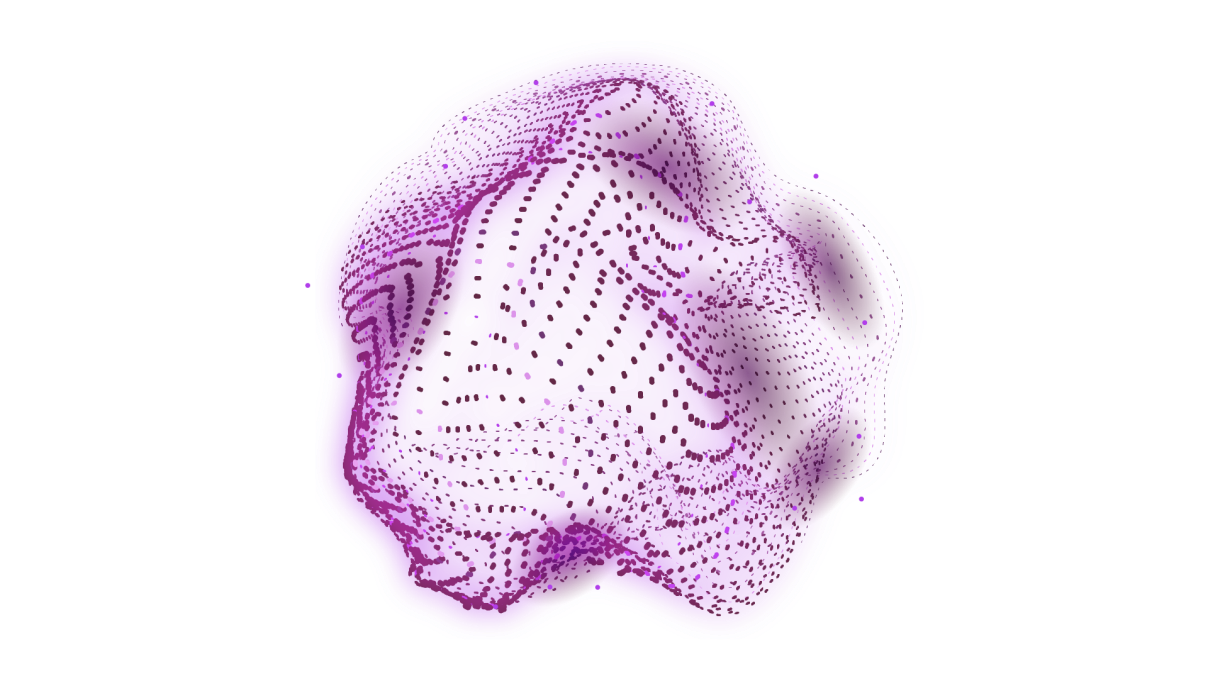 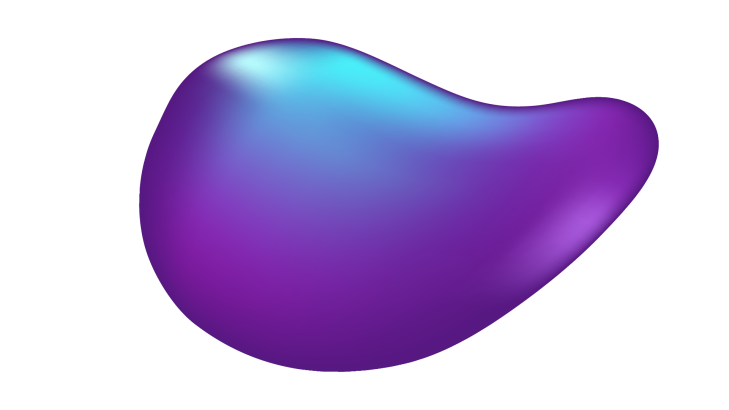 Optimizing Chest X-Ray diagnostics :
“Knowledge Distillation for Efficient Multi-Class Classification with Semi-Supervised Segmentation”
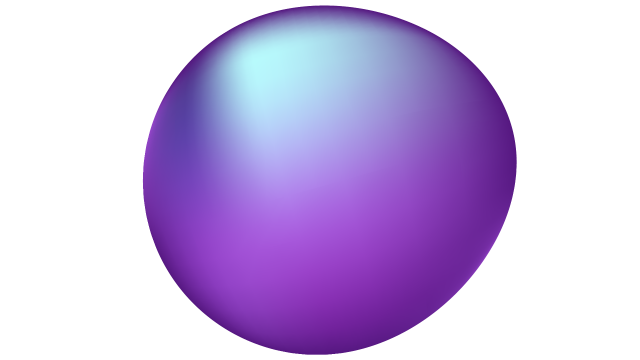 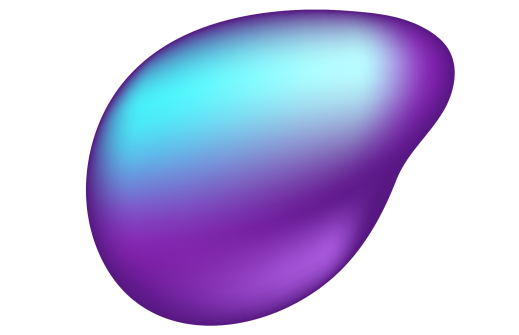 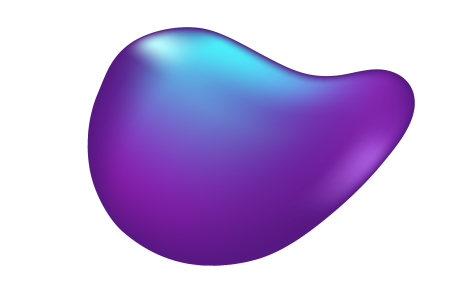 OUR TEAM
Mohammed Nahid Hossain
ID: 2011964042
Tashfia Kashem Chowdhury
ID: 2022286642
Mohammod Abdullah Bin Hossain
ID: 2022351642
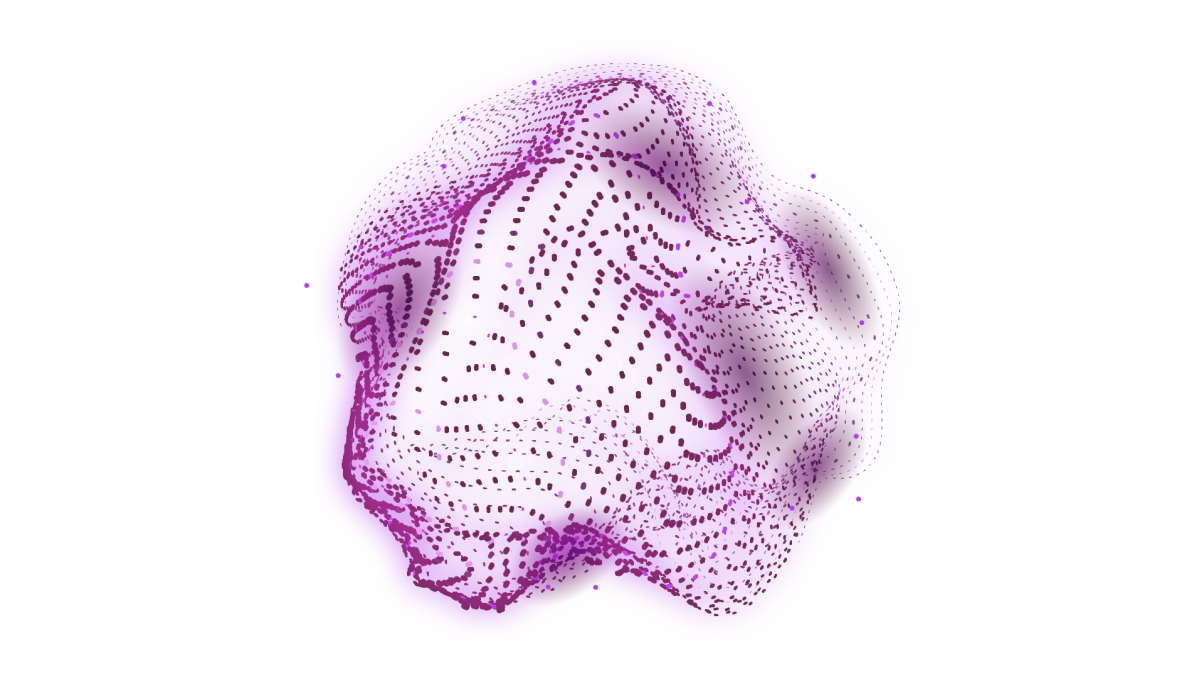 Ristian Uddin
ID: 2021188042
INTRODUCTION
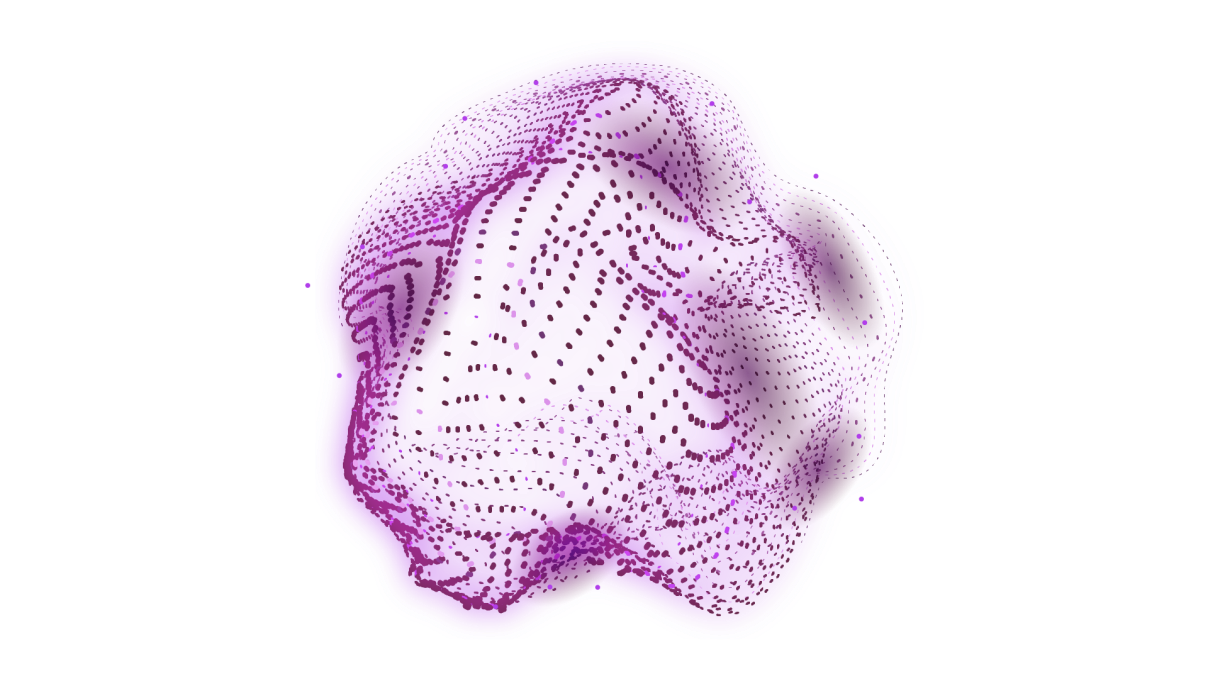 COVID-19
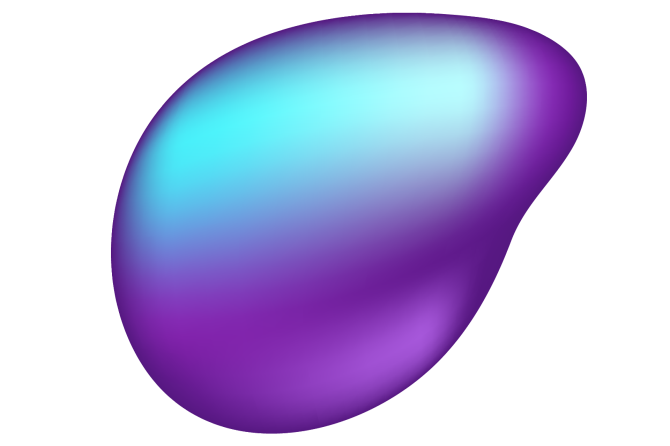 Viral respiratory illness caused by SARS-CoV-2.
Symptoms include fever, cough, and difficulty breathing.
Can lead to severe respiratory complications and death.
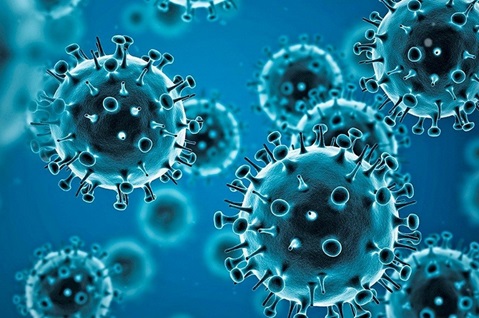 PNEUMONIA
Inflammation of the air sacs in the lungs.
 Often caused by bacterial or viral infections.
 Symptoms include fever, chills, chest pain during breathing.
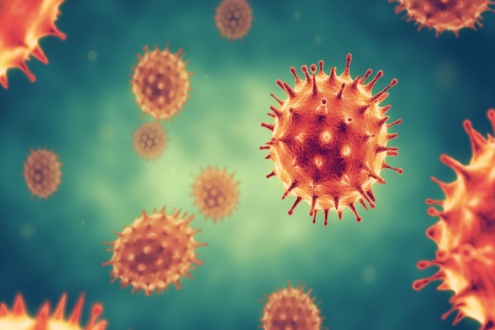 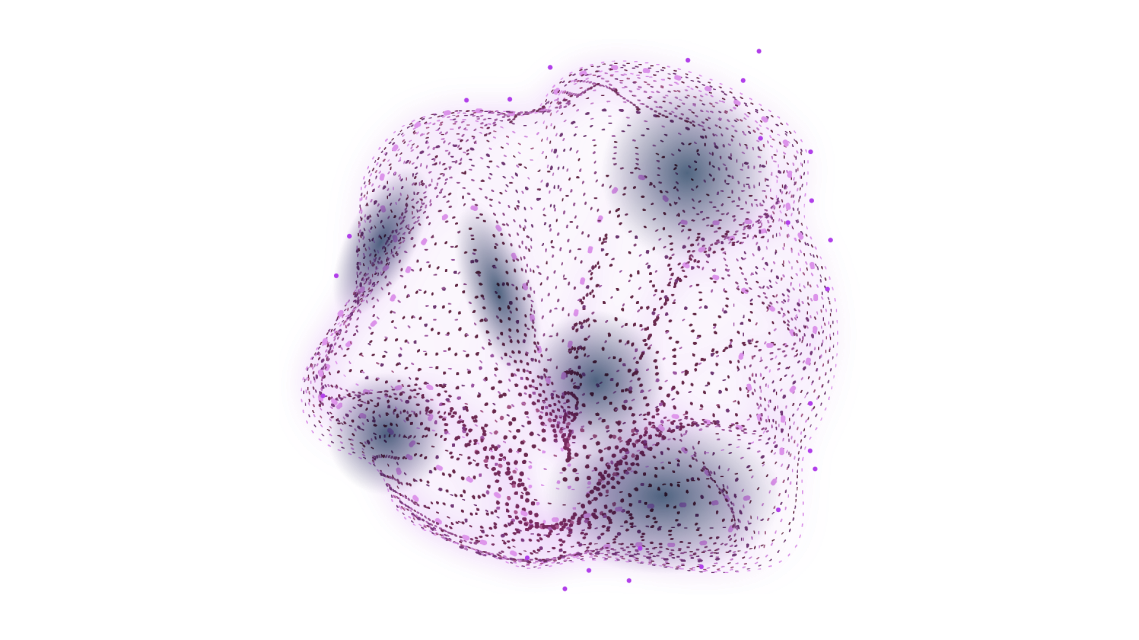 TUBERCULOSIS
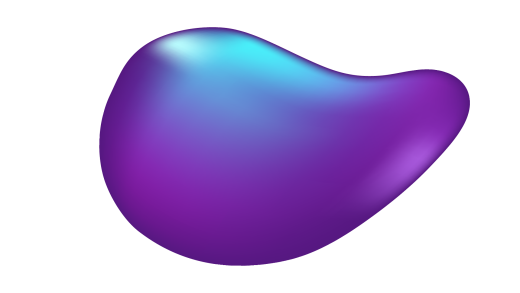 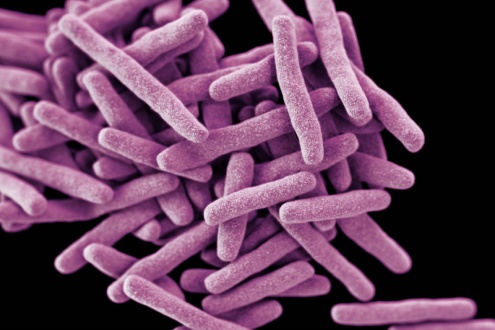 Infectious disease caused by Mycobacterium tuberculosis bacteria.
 Primarily affects the lungs but can affect other parts of body.
 Symptoms include persistent cough, weight loss, night sweats.
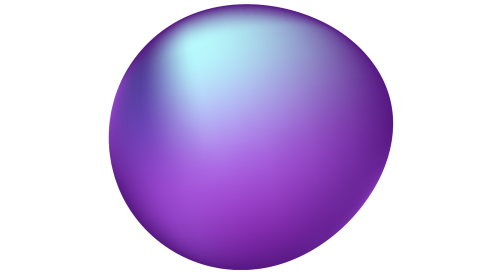 Related works
"A thorough review of the classification of non-small cell lung cancer (NSCLC) utilizing deep learning and knowledge distillation"
Deep Learning: CNNs (ResNet, DenseNet) excel in NSCLC subtype classification.
Transfer Learning: Pre-trained models (e.g. ResNet, VGG) fine-tuned on NSCLC data.
Knowledge Distillation: Compresses complex "teacher" models into efficient "student" models for real-world use.
Multi-Modal Learning: Combines imaging and pathology for better accuracy.
Challenges: Data scarcity and interpretability issues.
Datasets: Public datasets like LIDC-IDRI and TCIA used for training and validation.
Result : With optimized hyperparameters(alpha = 0.7 and temperature = 7),the TA and Student networks obtain the highest accuracies of 90.99% and 94.53% respectively.
Future: Focus on distillation and interpretability.
Dataset Acknowledgement
Gratitude to NIDCH(National Institute of Diseases of the Chest and Hospital):

Special thanks to NIDCH Hospital Authority for providing 37 X-ray images 

Thanks to Dr. Fahima Kashem Chowdhury for helping us with the annotation of these images (25

NIAID Tb Dataset:

We sincerely thank NIAID(National Institute of Allergy and Infectious Diseases) for providing valuable TB datasets accessible online, which greatly supported our research efforts.

Openly Available Dataset:

We also collected datasets from Mendeley for hosting diverse and high-quality datasets, which significantly enriched our research. 

These contributions were crucial for our research and development.
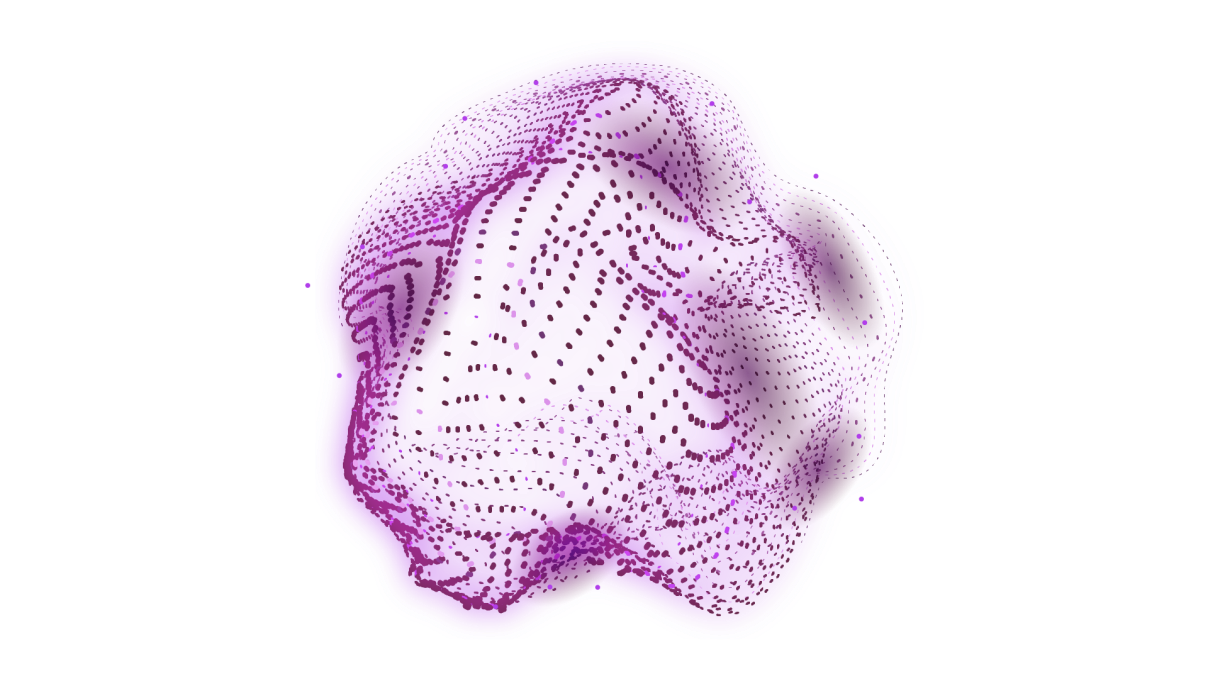 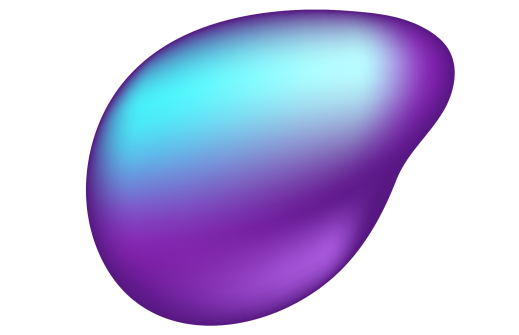 Dataset
Covid- 3214, Pneumonia- 4110 & Normal- 4115 [1] [2]





Tuberculosis -4053 [3]
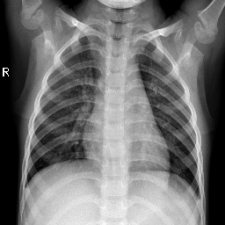 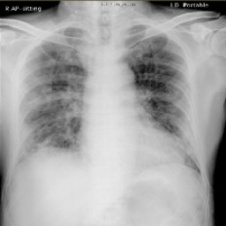 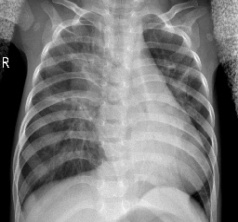 MERGED
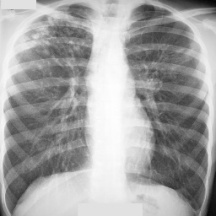 AUGMENTATION
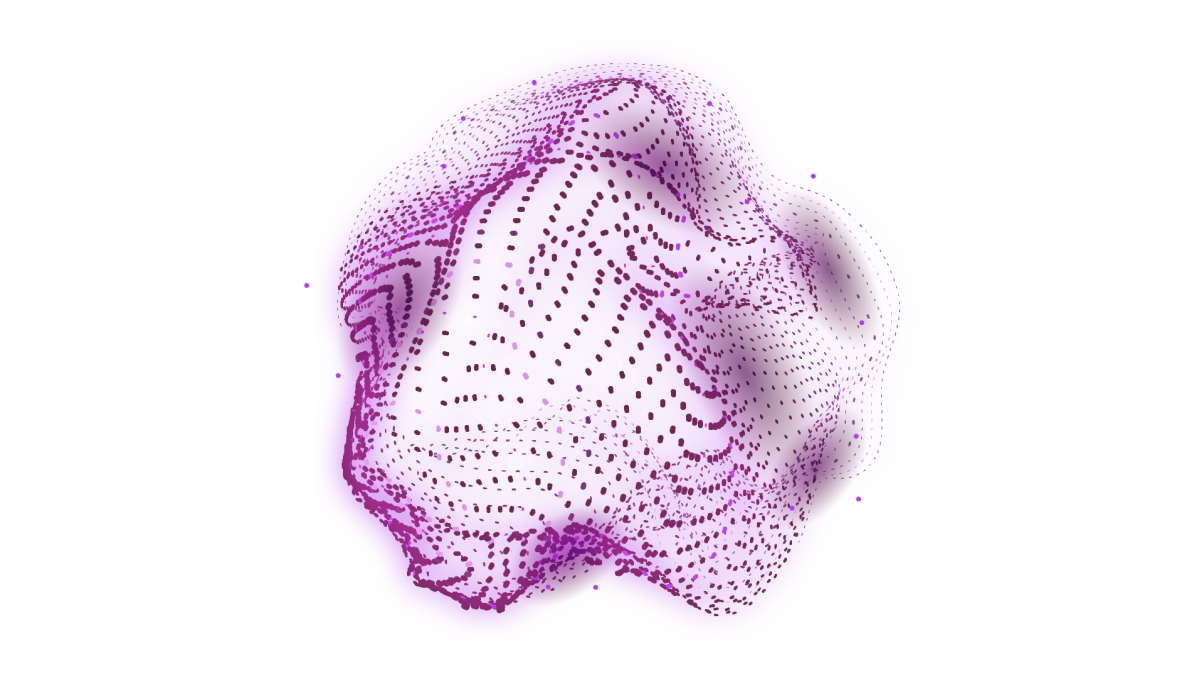 DATASET AUGMENTATION
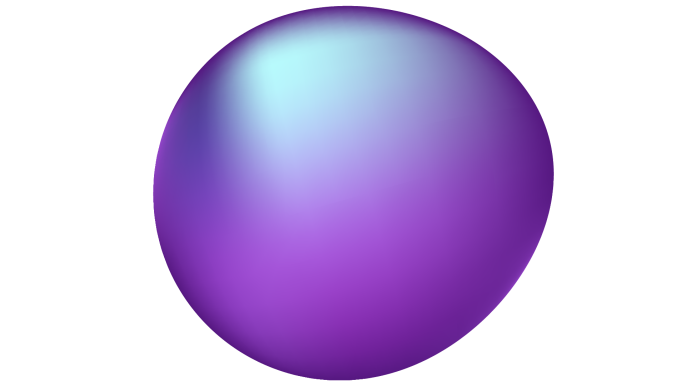 Synthetic Samples added changing Hyperparameters like: height, width, zoom in & out, rotation, horizontal flip etc.
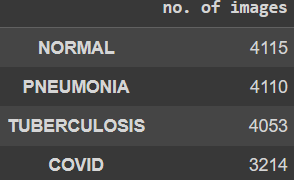 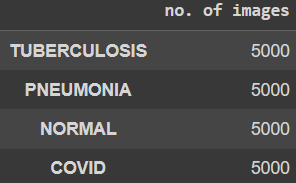 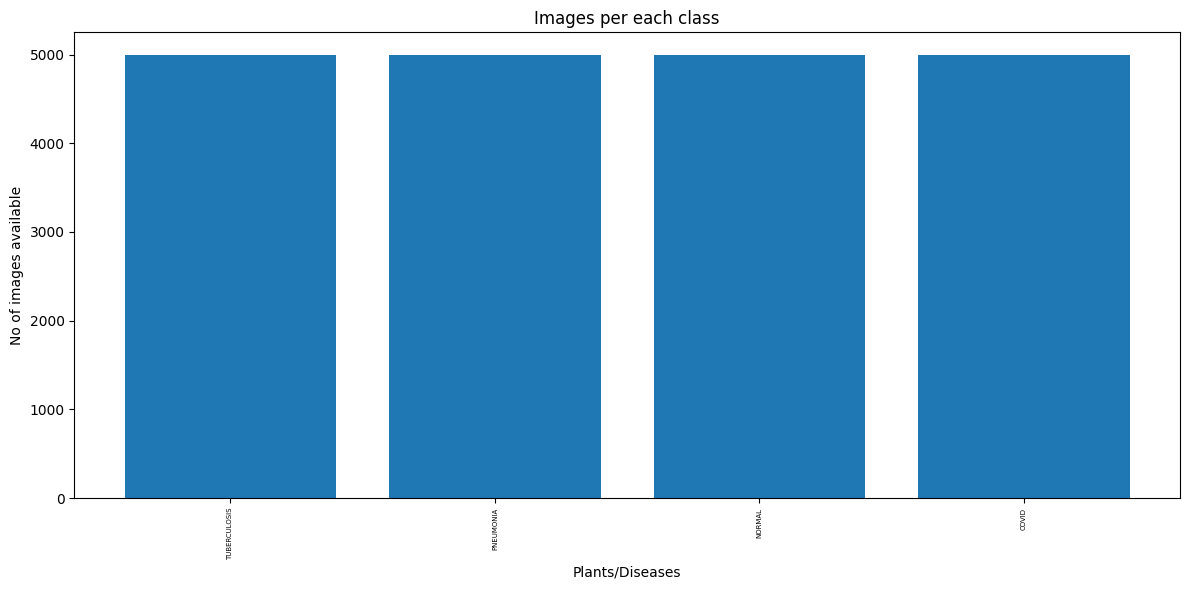 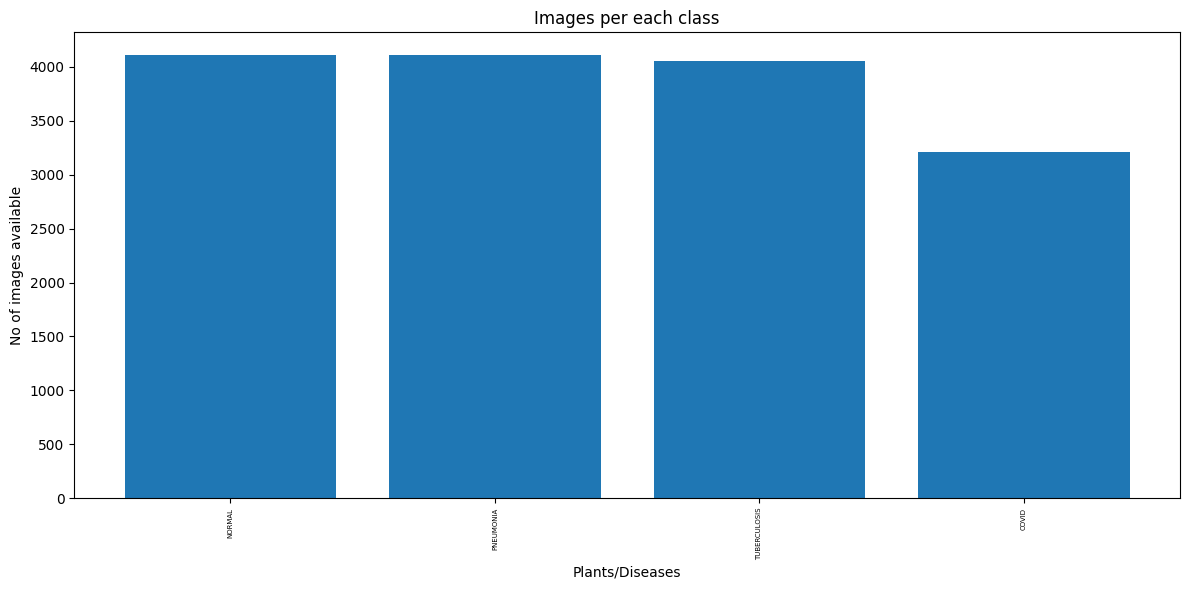 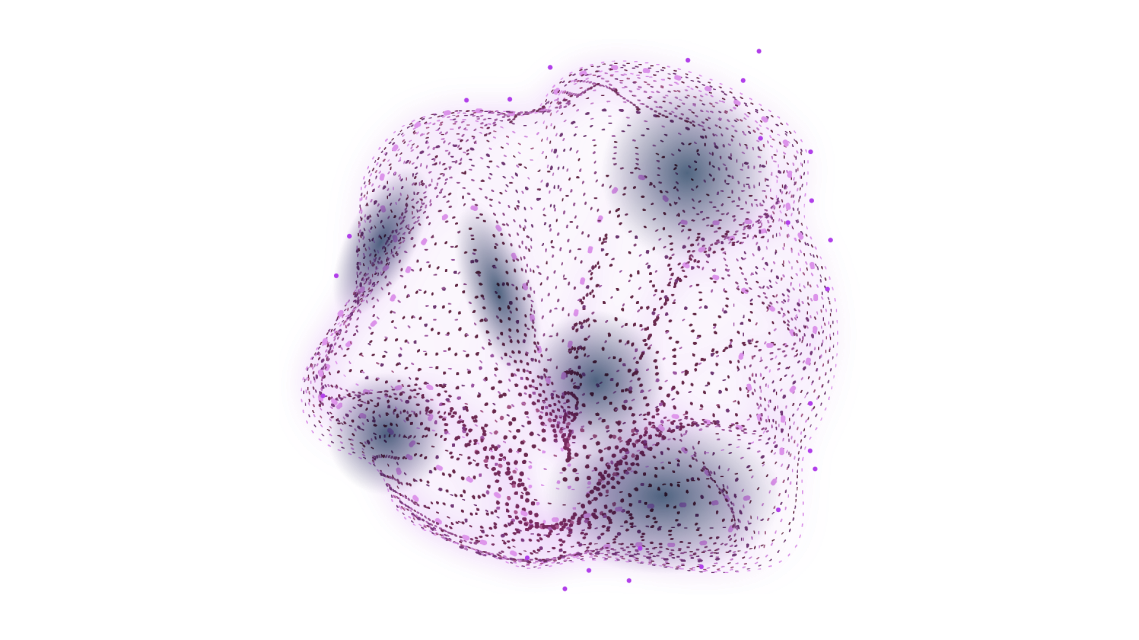 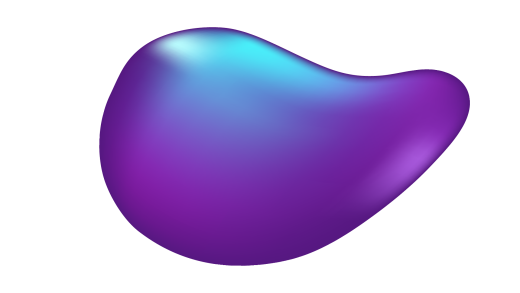 Segmentation
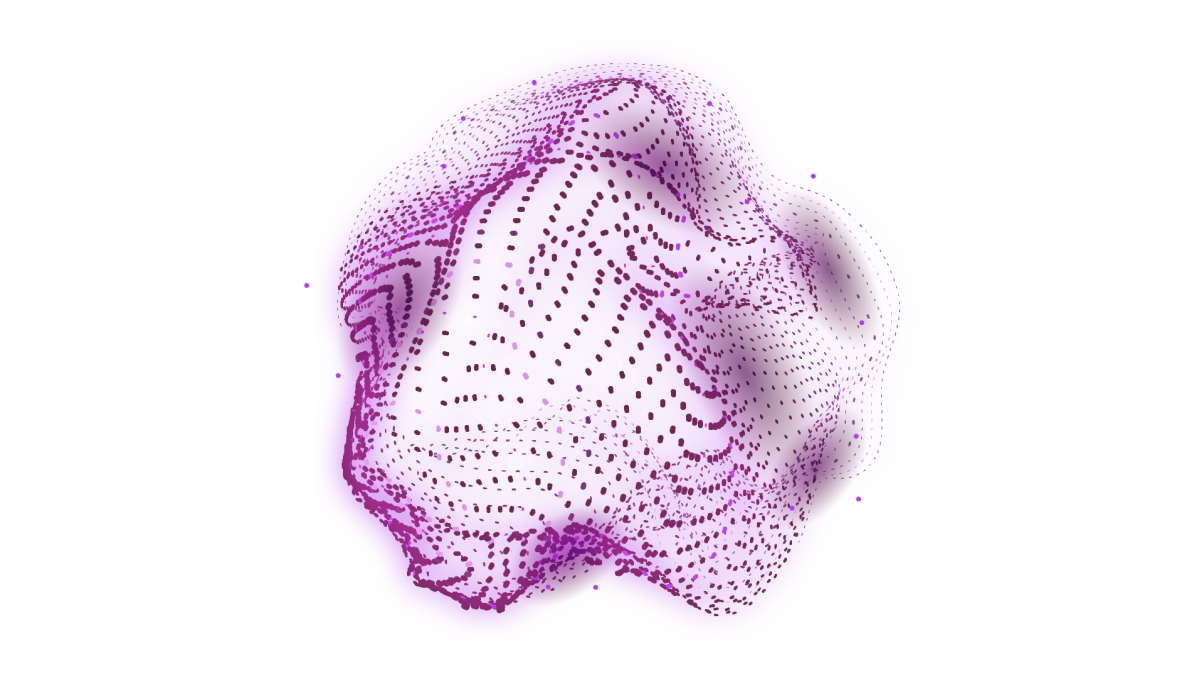 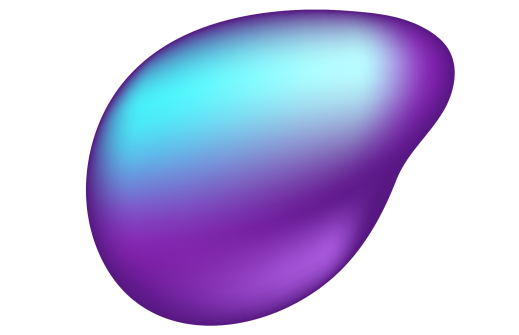 Segmentation techniques using u-net
THRESHOLD BASED SEGMENATION
CONTOUR BASED SEGMENATION
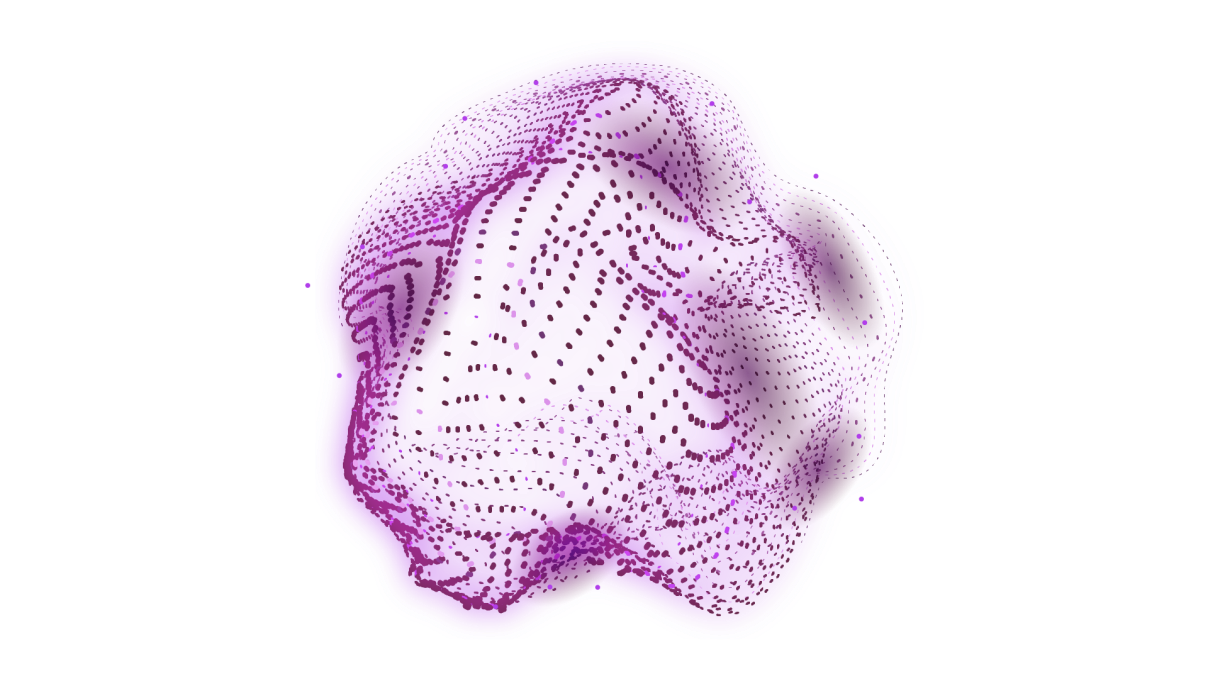 Segmented images generated from contour based segmentation
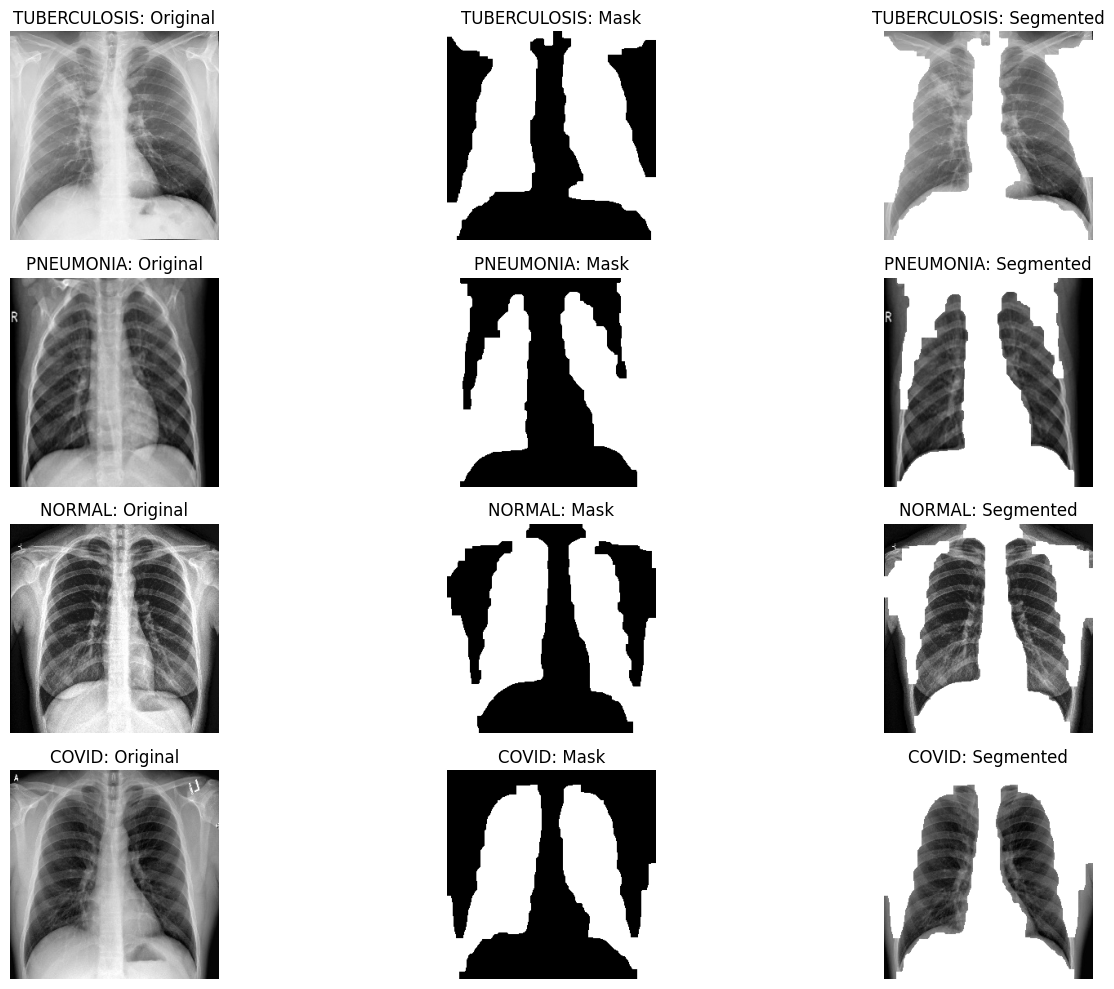 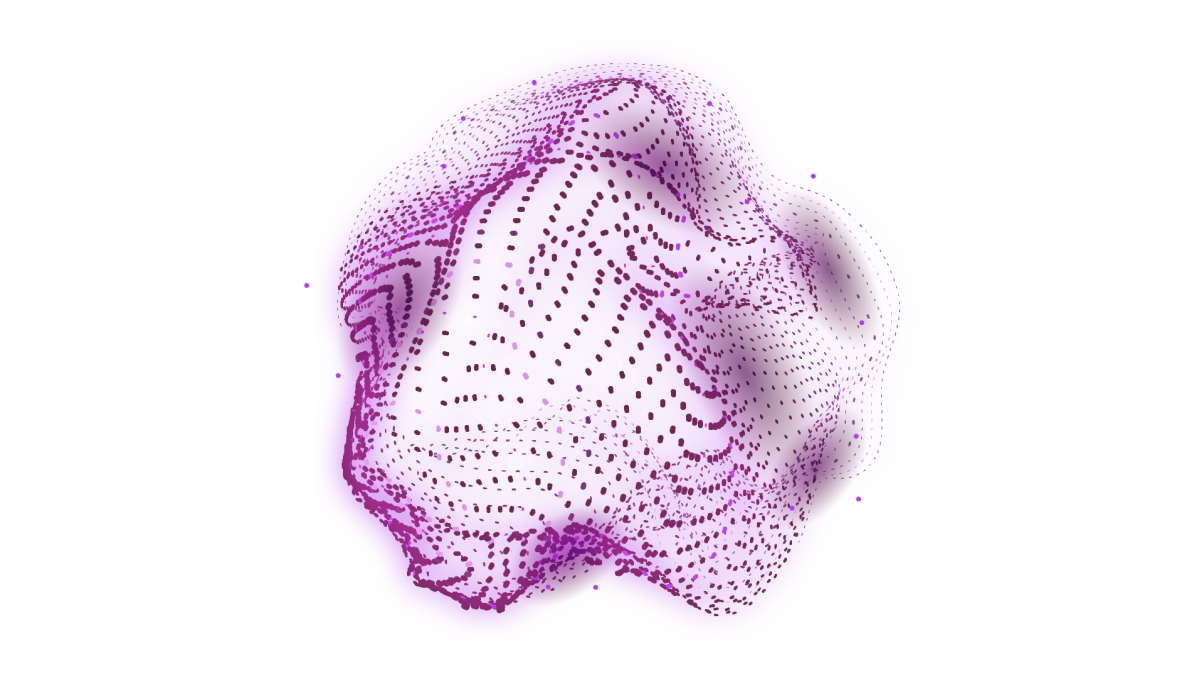 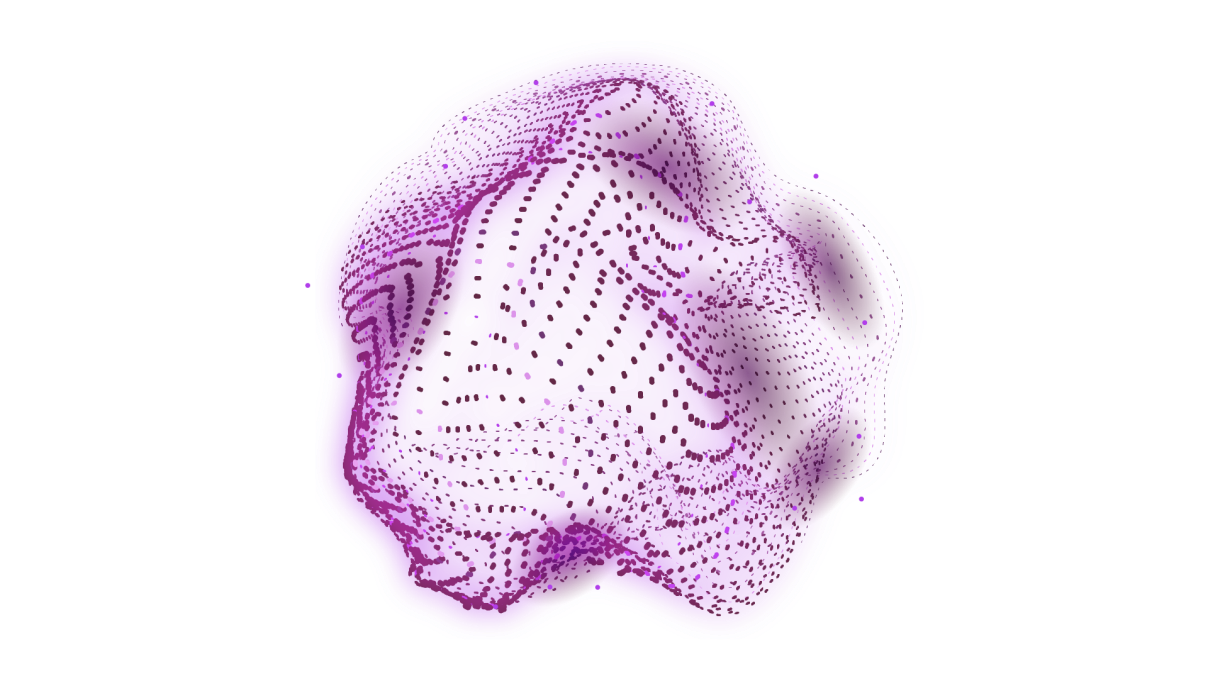 Segmentation techniques using u-net
Semi-Supervised Segmentation
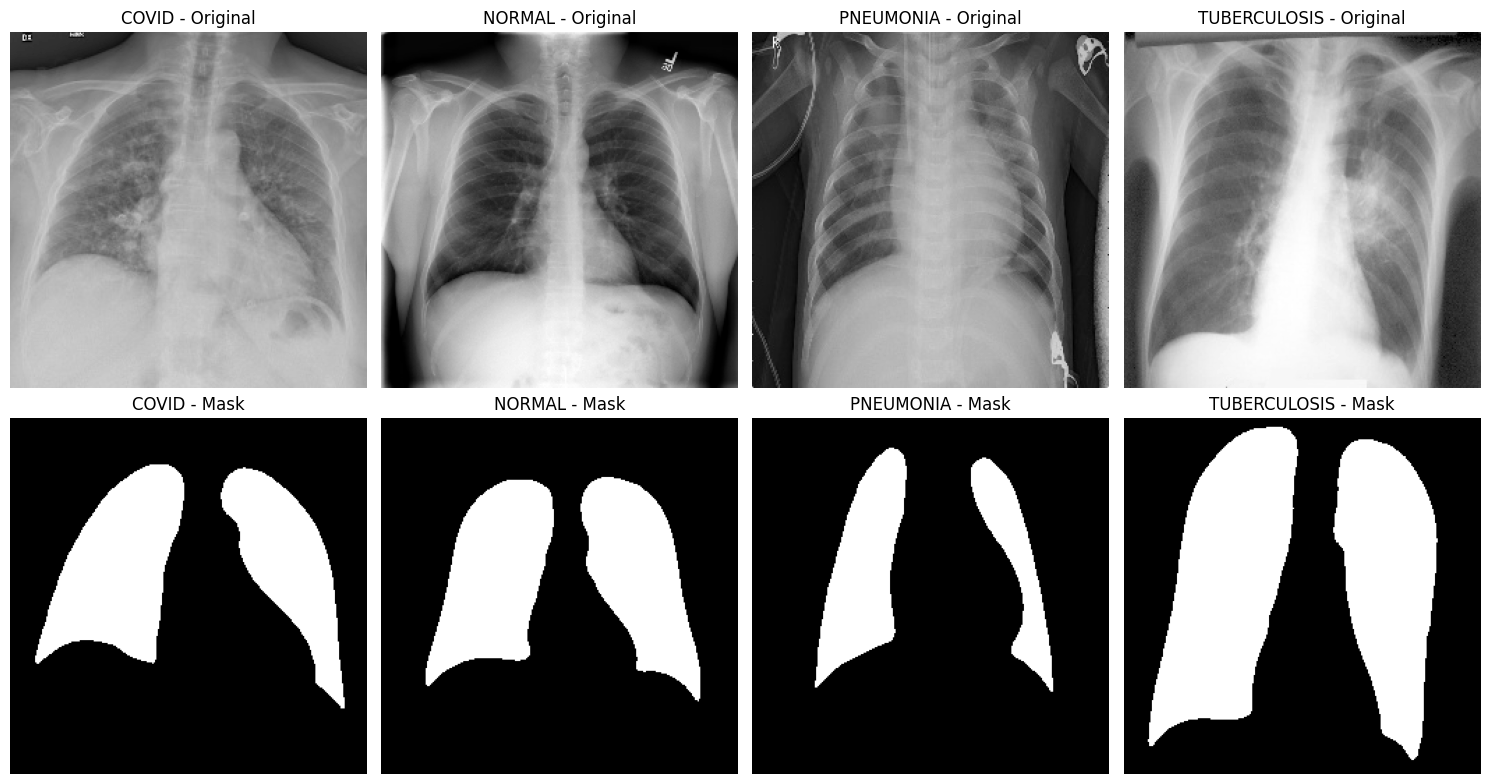 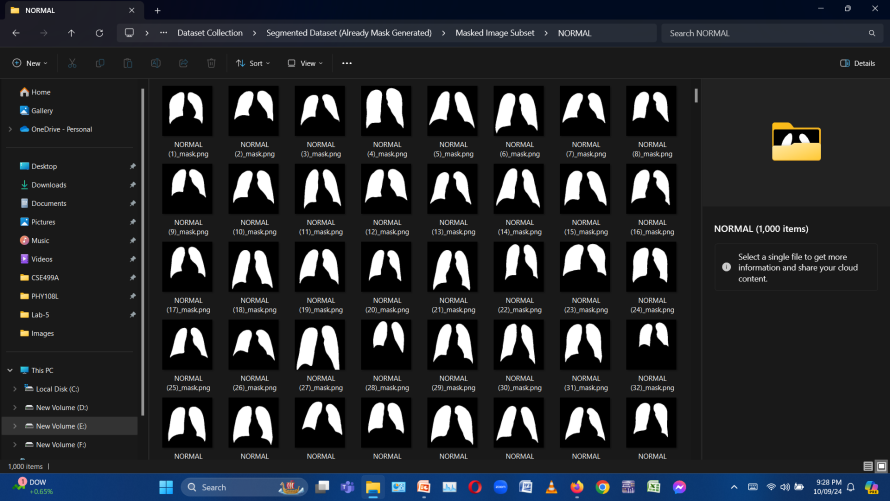 Original Dataset: normal:1000; covid:1000; pneumonia:1000 = 3000
manual mask Dataset: normal:1000; covid:1000; pneumonia:1000 = 3000 [4]
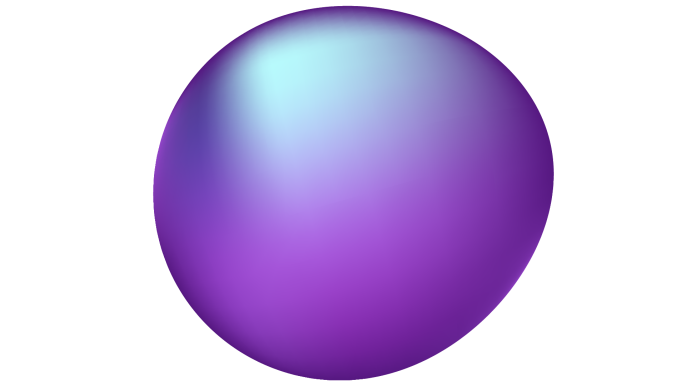 Segmented images generated from Semi-supervised segmentation
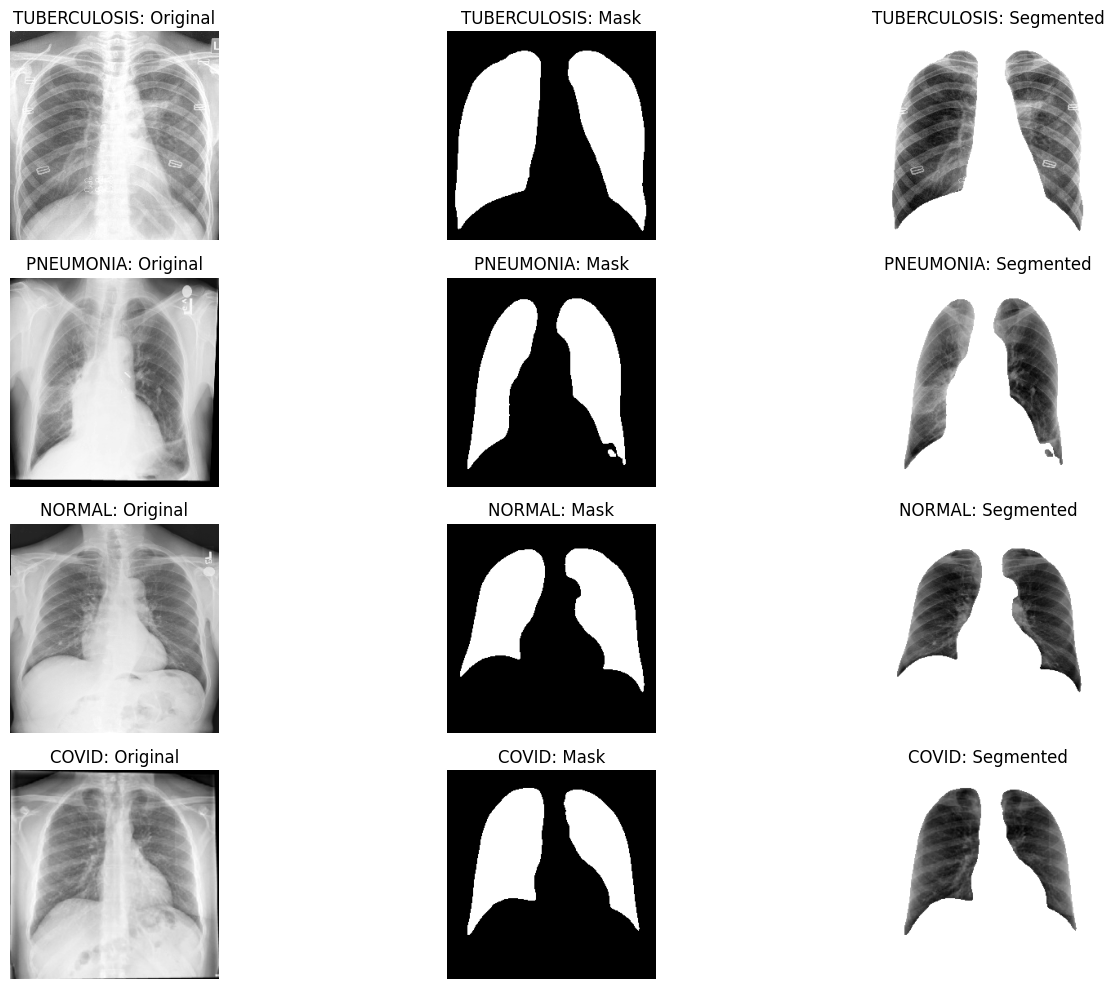 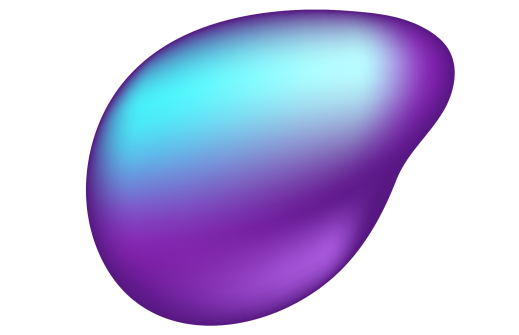 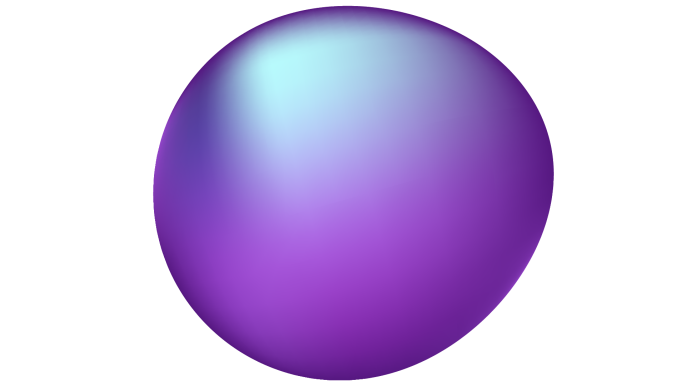 ACCURACY & LOSS SCORES OF ALL SEGMENTATION TECHNIQUES
f
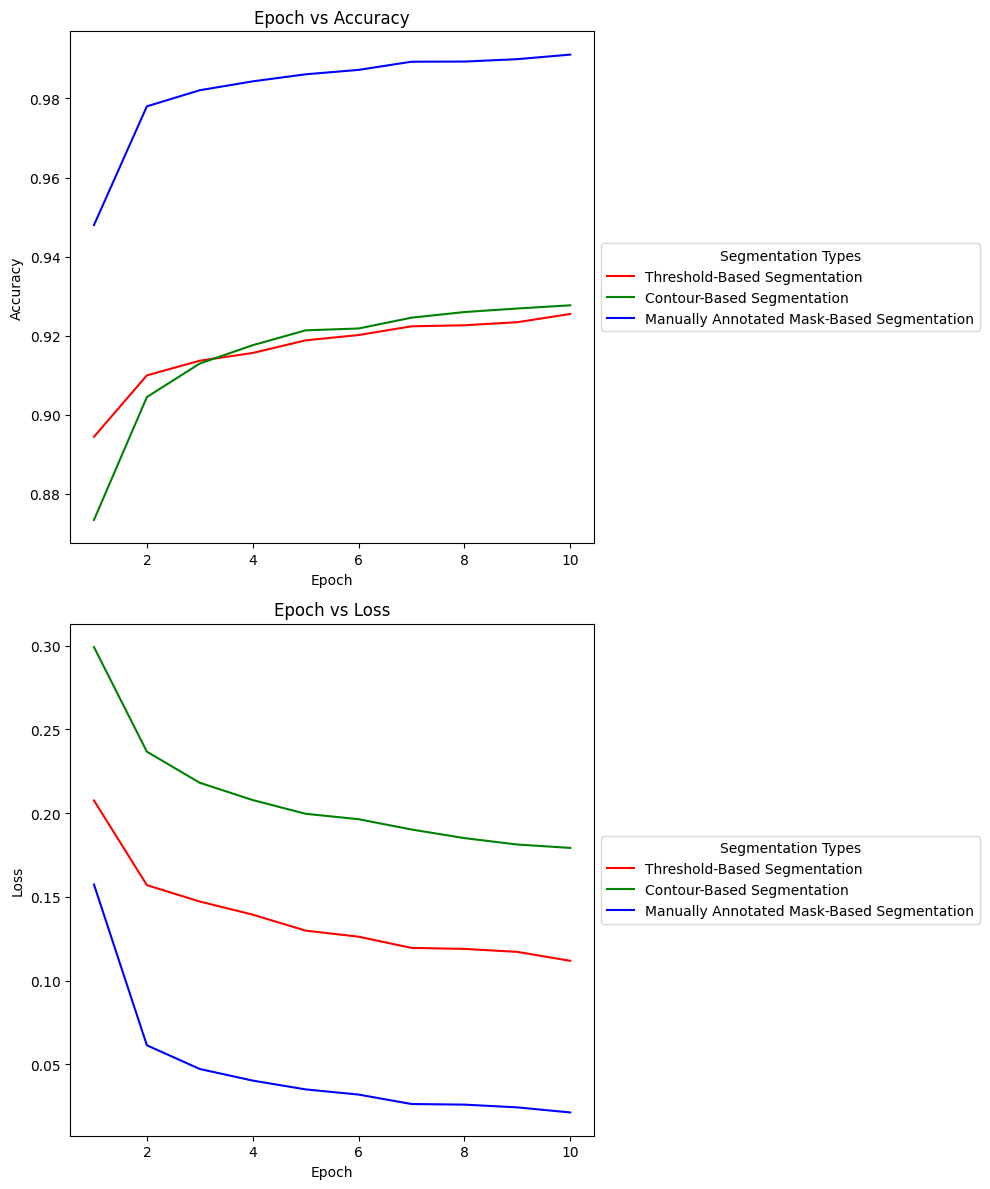 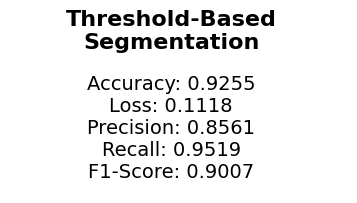 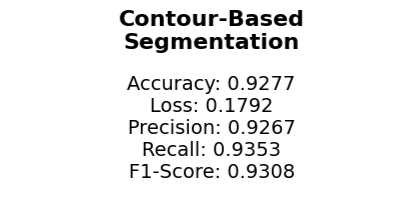 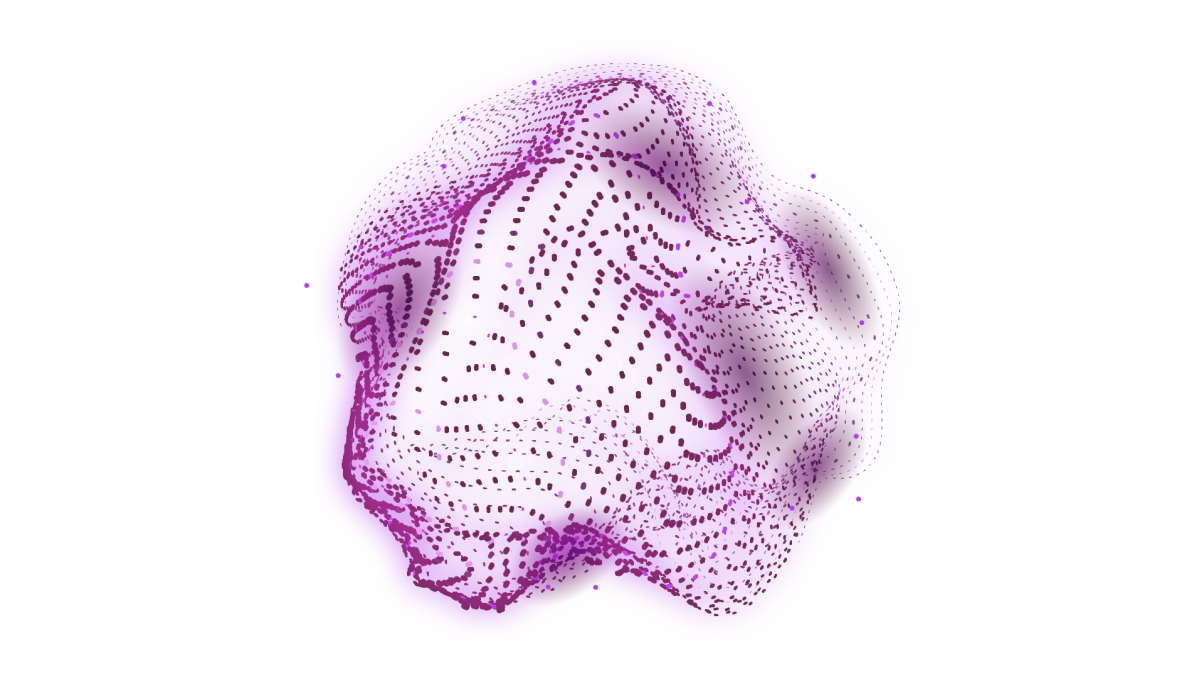 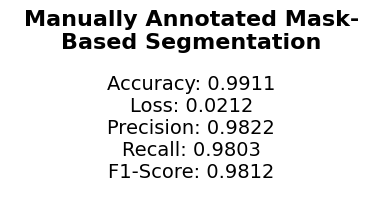 Semi supervised Segmentation
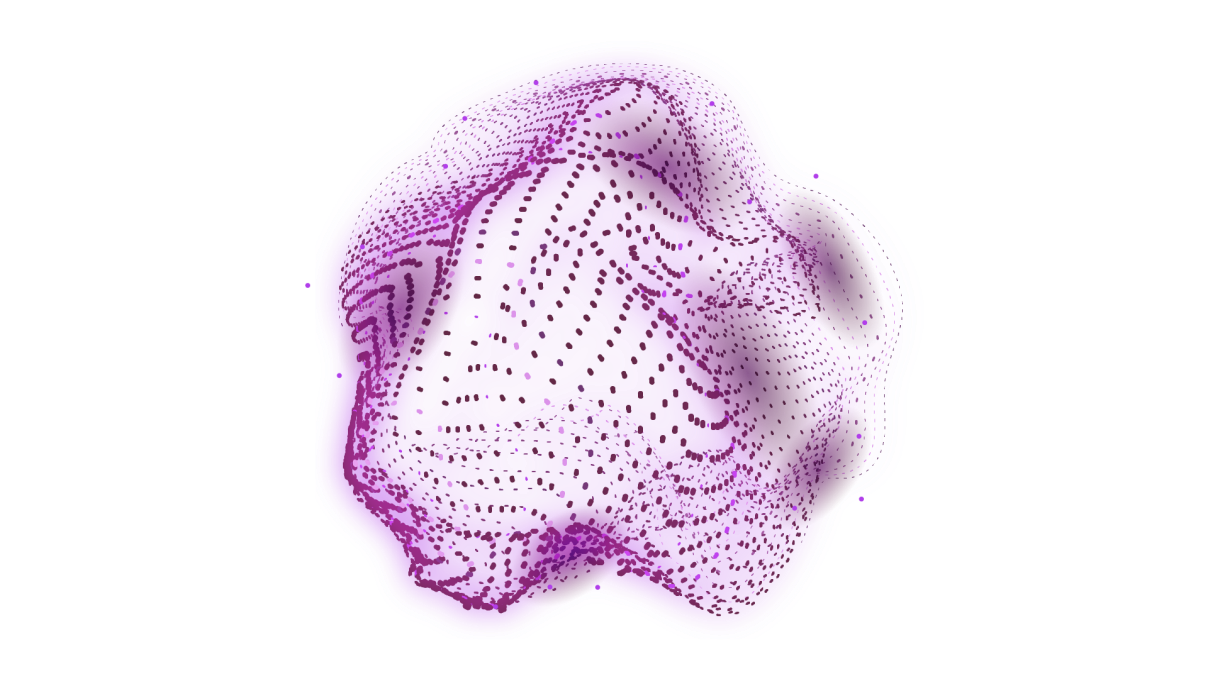 Side by side comparison of all segmentation techniques
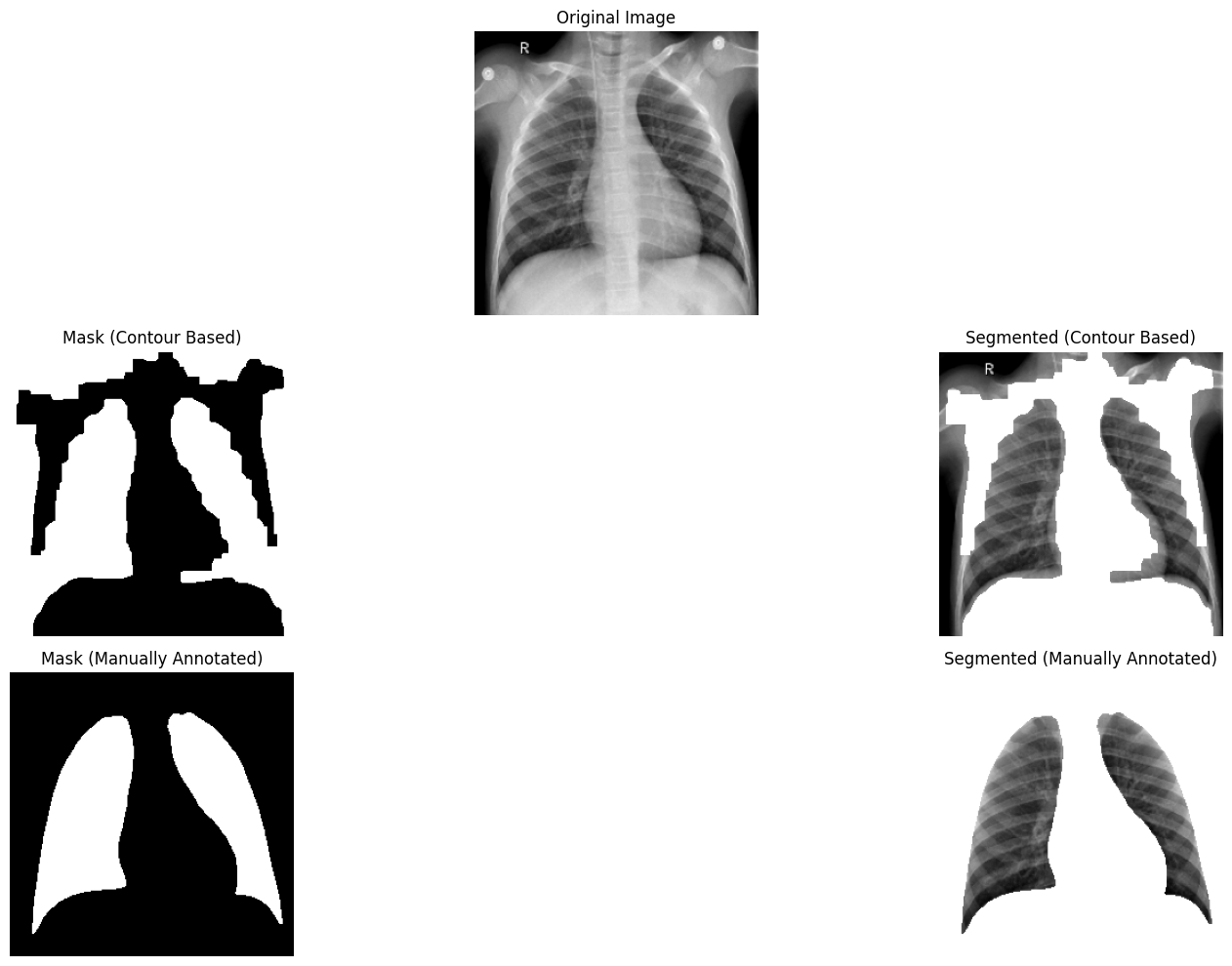 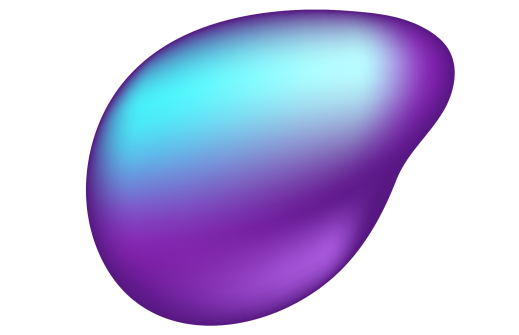 Segmentation Scores
CNN Models
(on original & segmented Images)
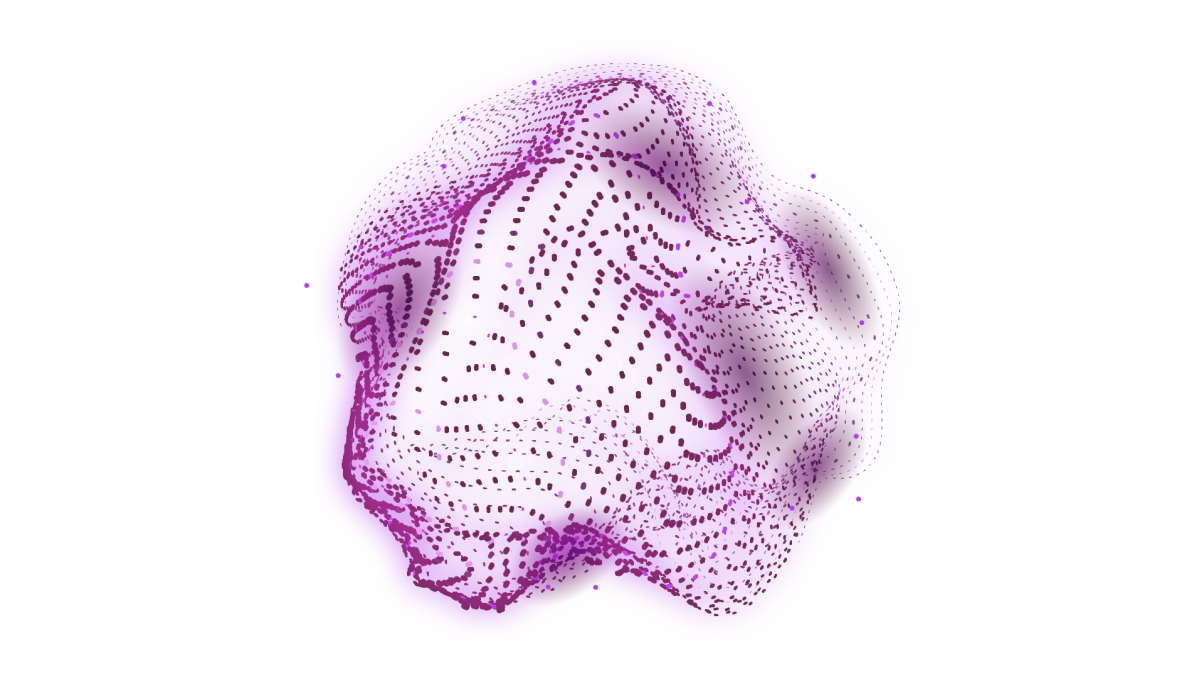 Evaluation Metrics
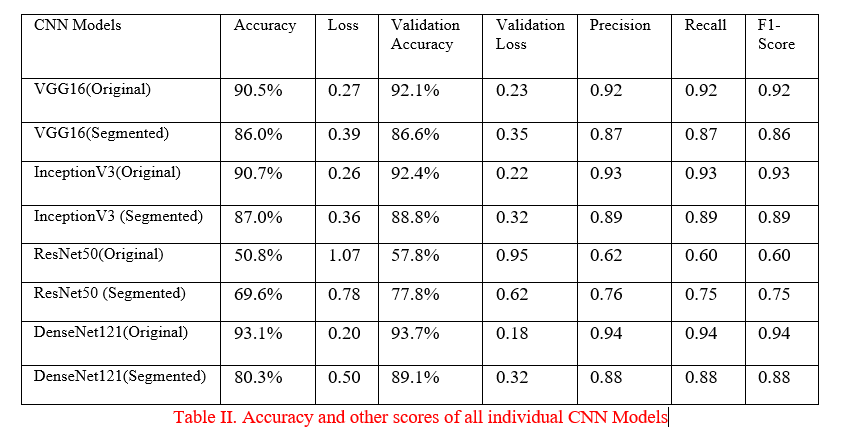 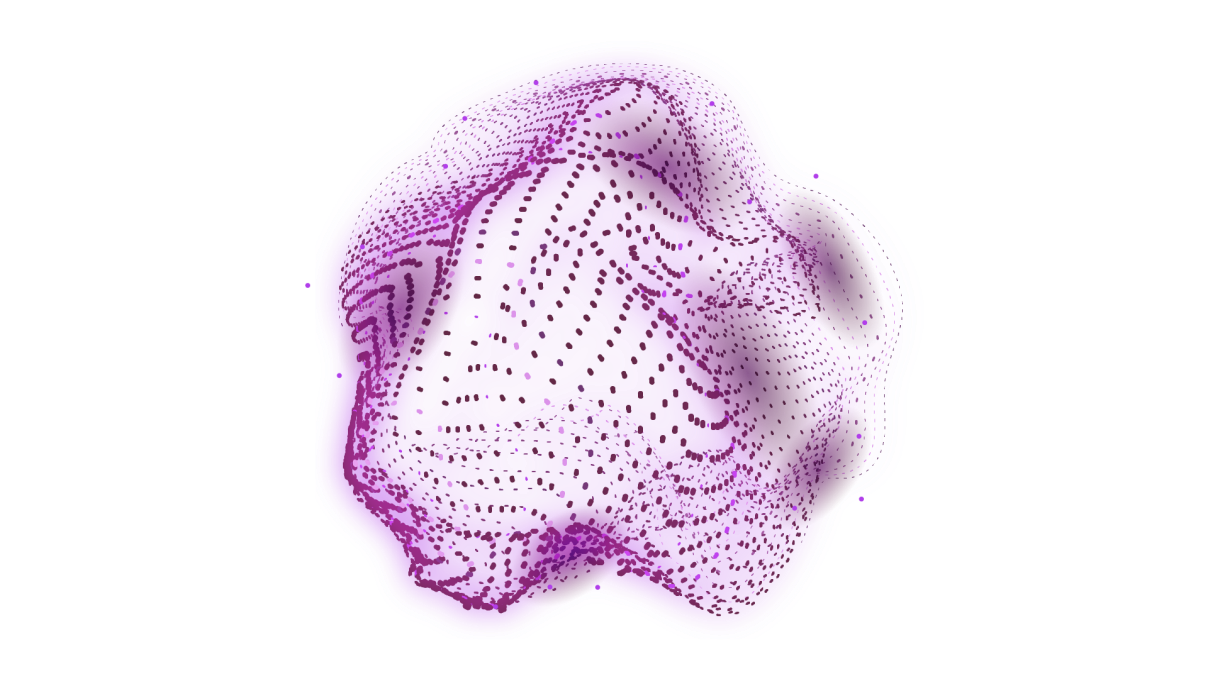 Attention Mechanism
Attention Mechanism
Attention mechanism can be applied to enhance the model's performance by allowing the network to focus on the most informative features in the image
Improves the model’s ability to distinguish important features in the image
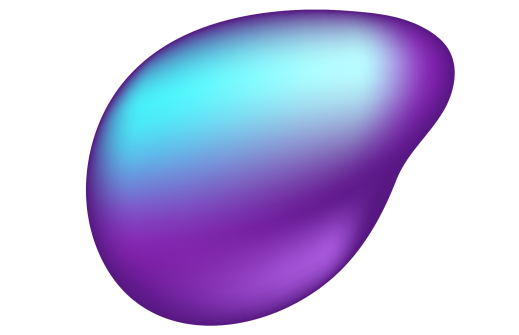 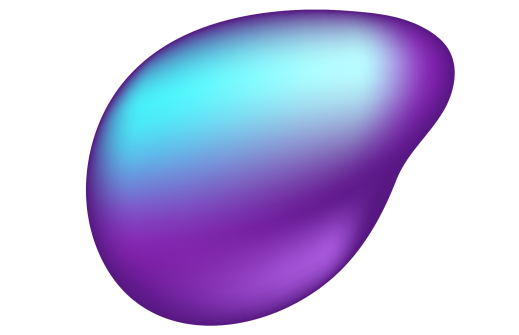 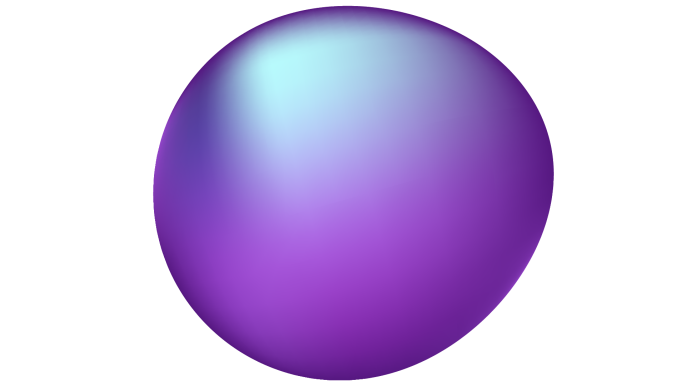 Evaluation Graphs
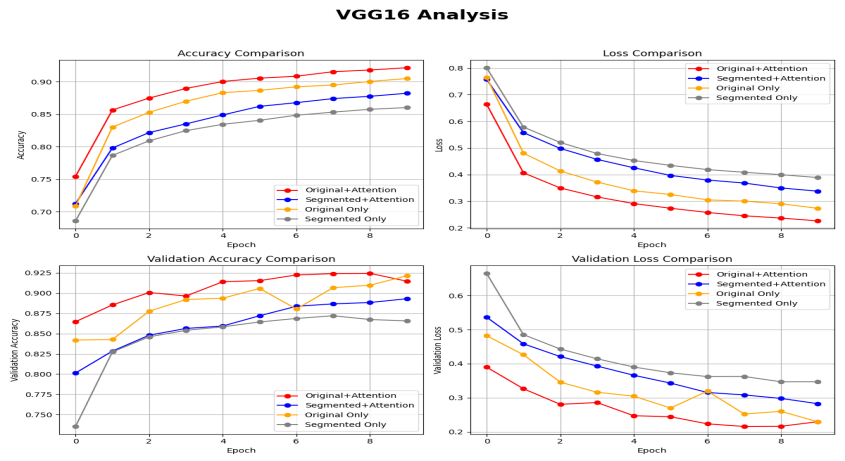 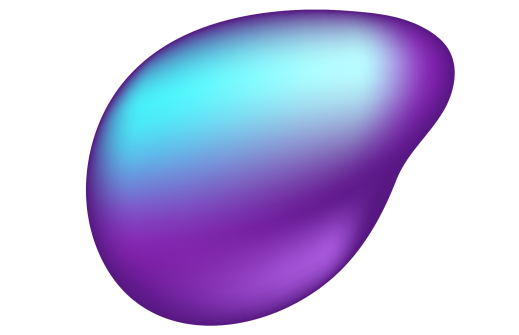 Evaluation Graphs
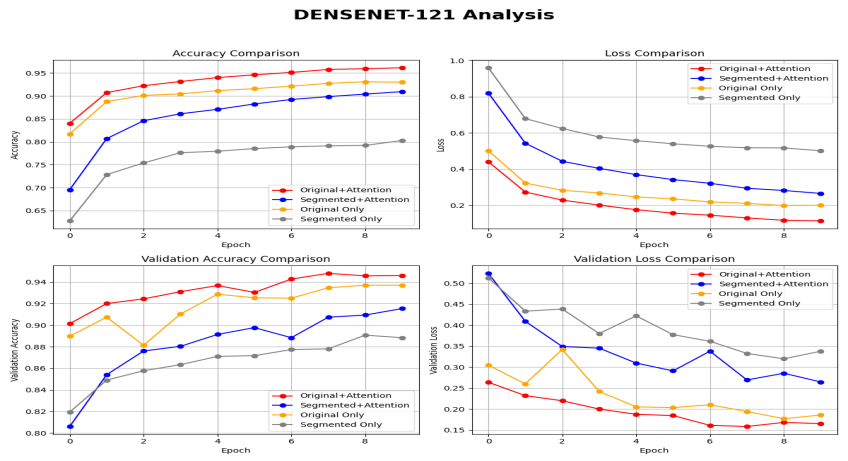 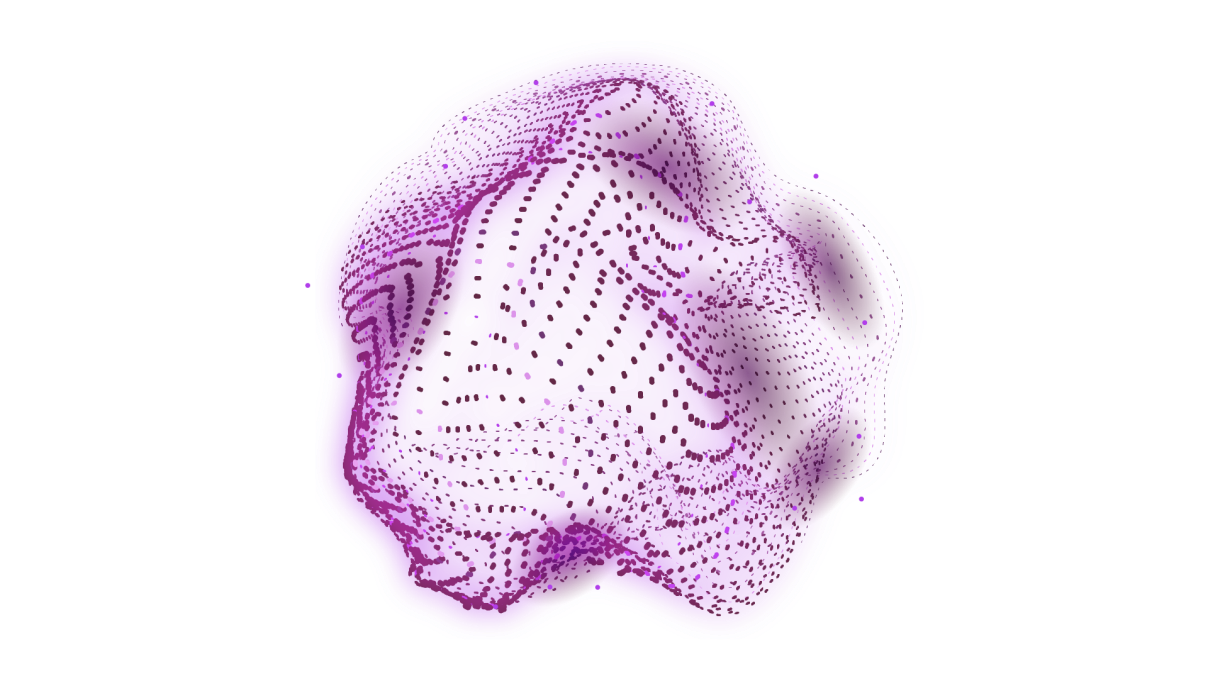 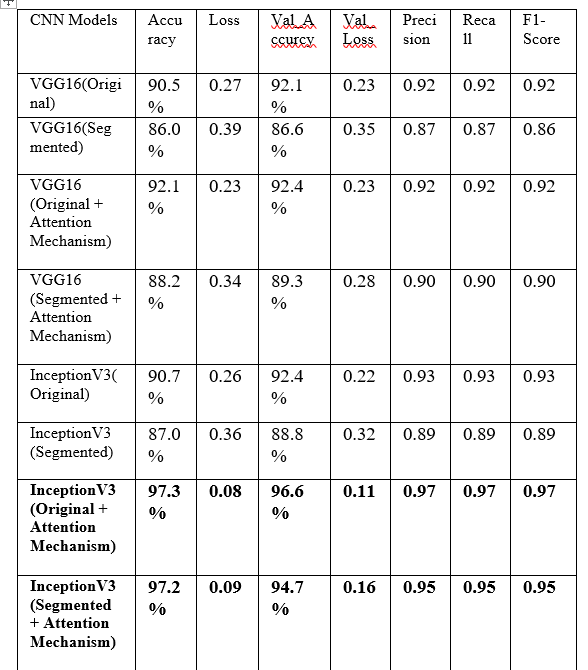 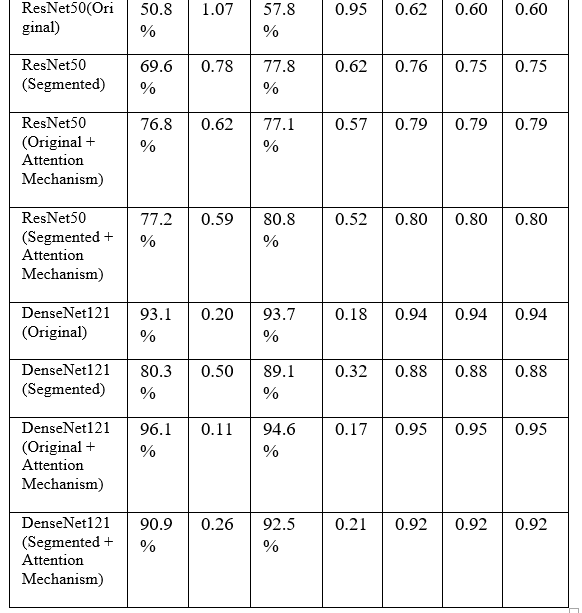 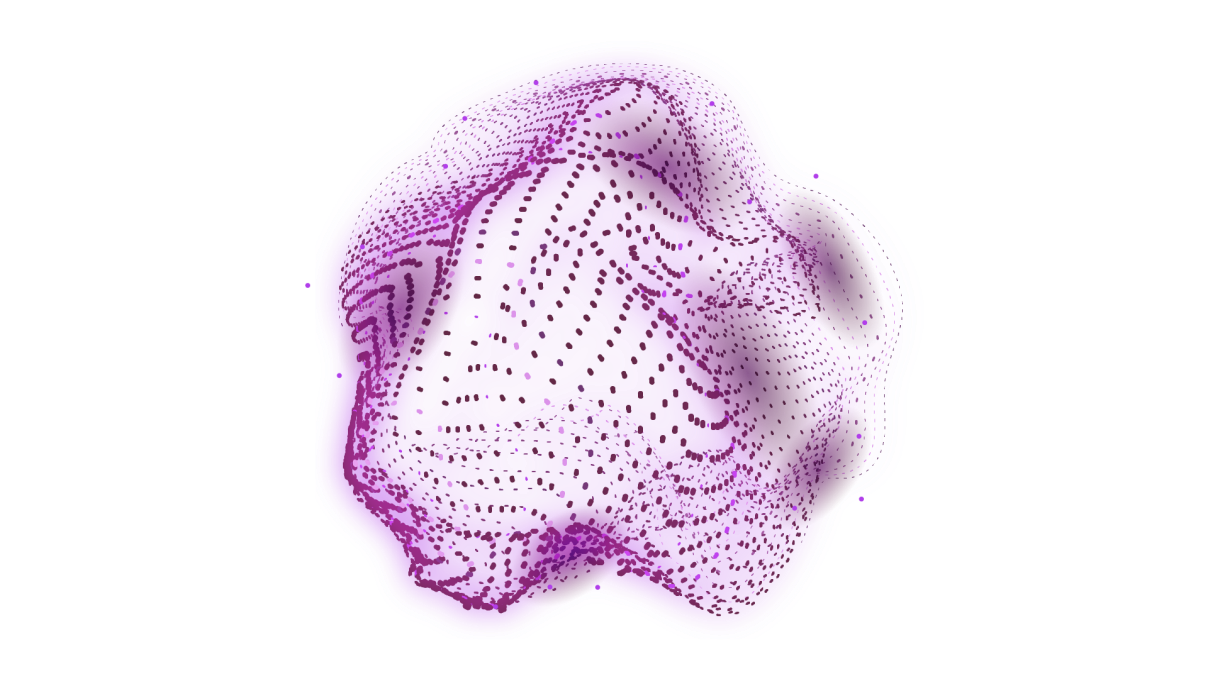 Ensemble Models
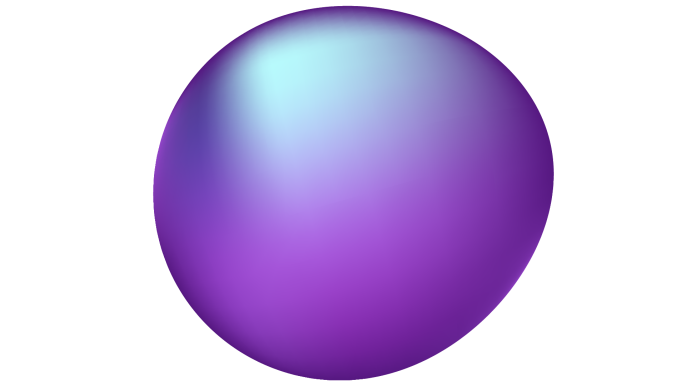 EfficientNet-B2 + ResNet-50
Original Image				 Segmented Image
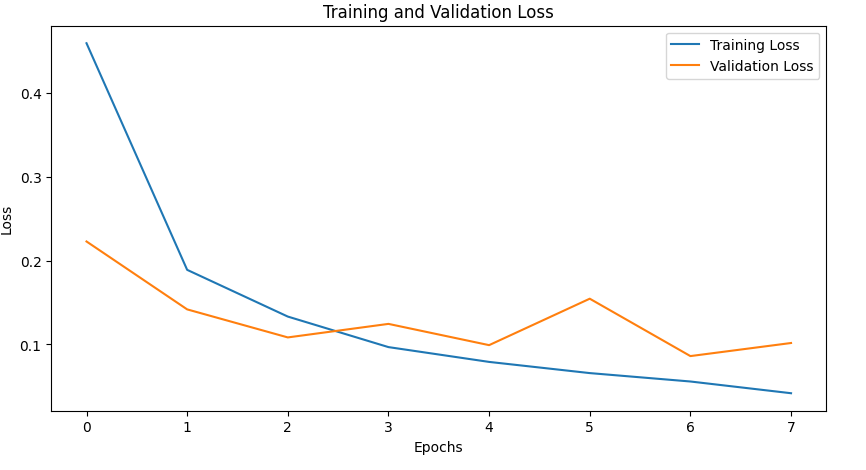 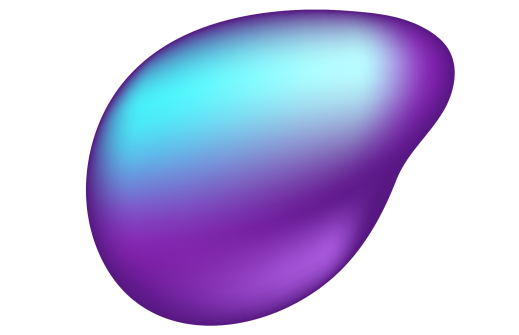 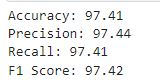 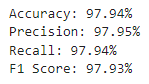 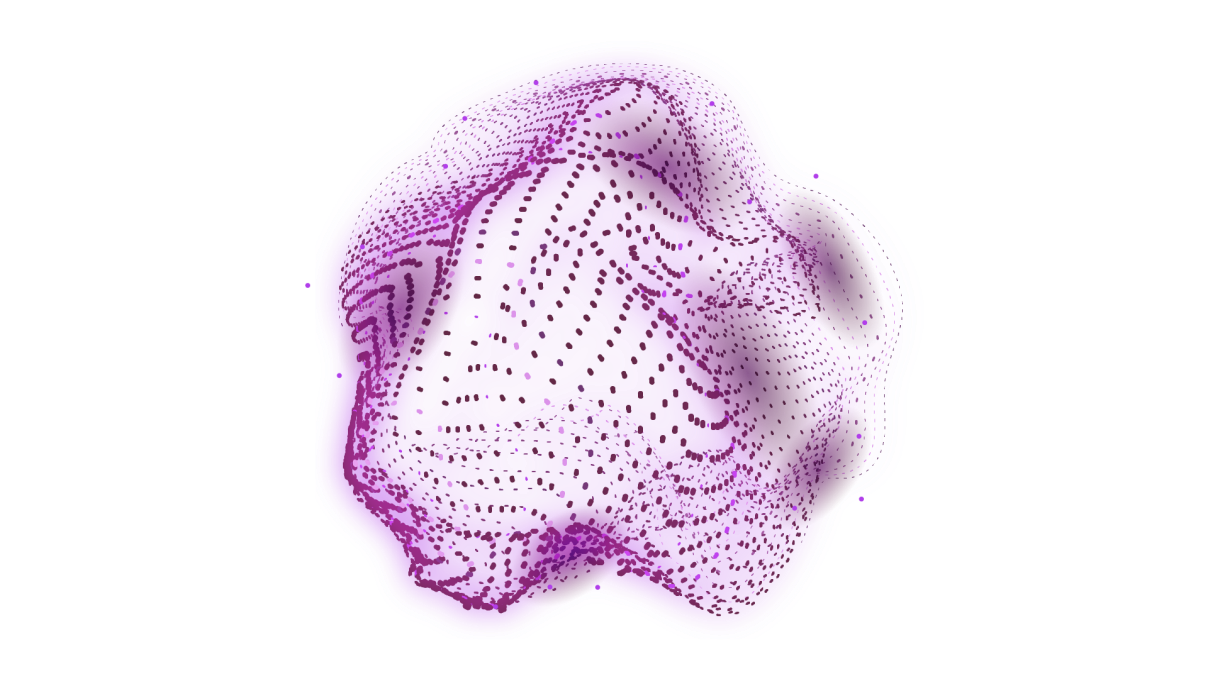 EfficientNet-B2 & DenseNet-121
Original Image				 Segmented Image
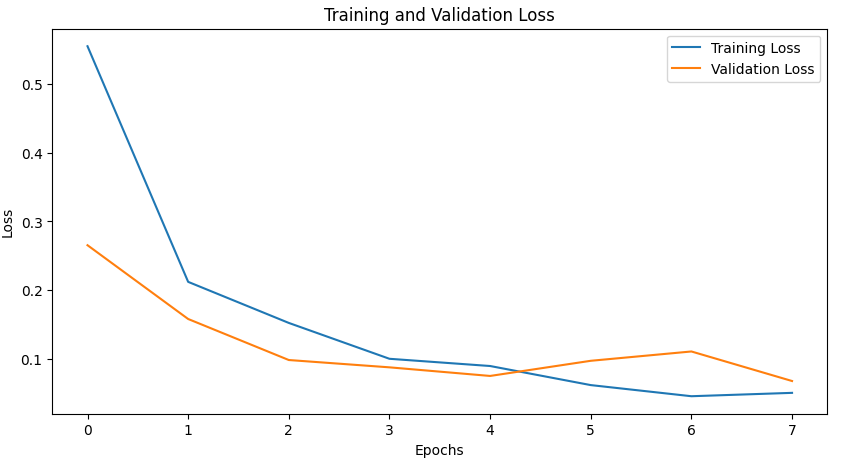 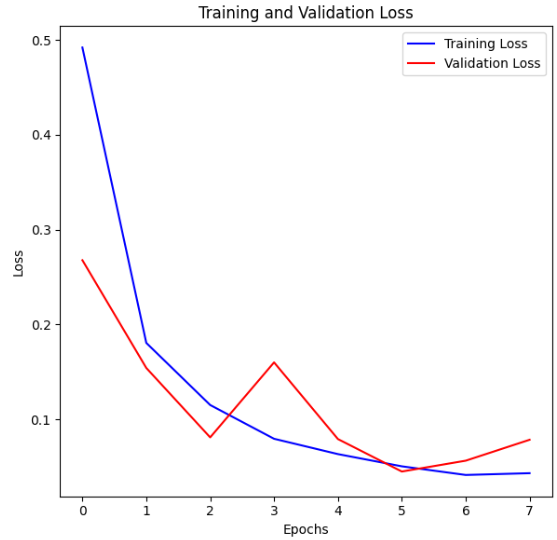 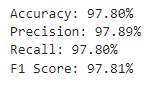 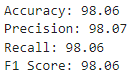 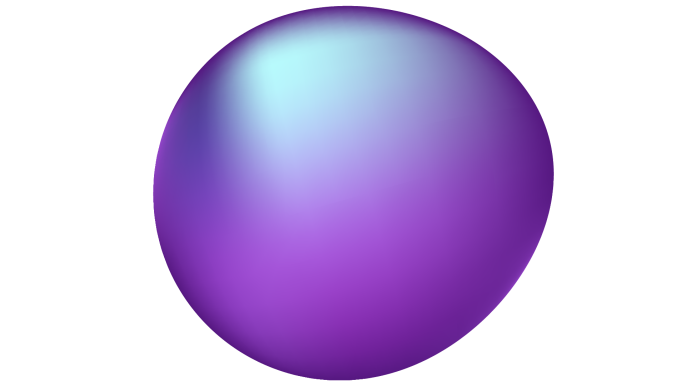 VGG-16 & DenseNet-121
Original Image				 Segmented Image
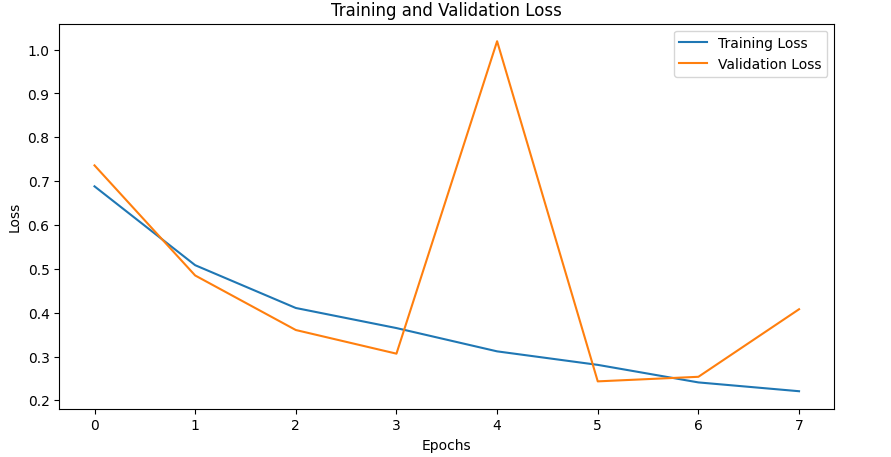 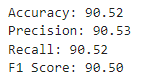 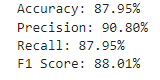 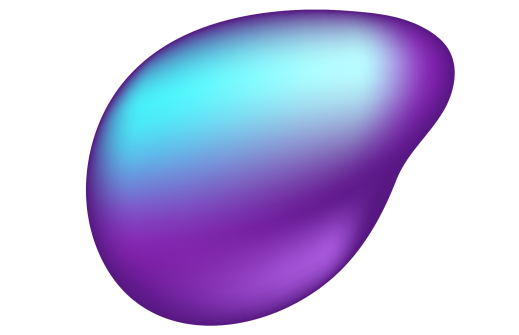 VGG-16 & EfficientNet-B2
Original Image				 Segmented Image
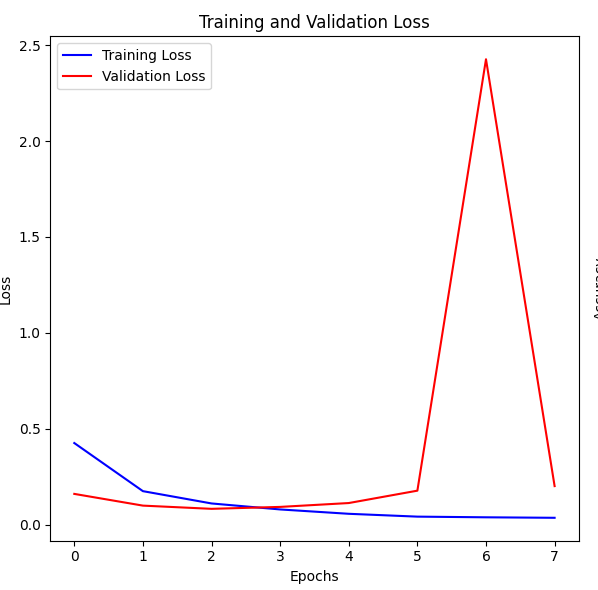 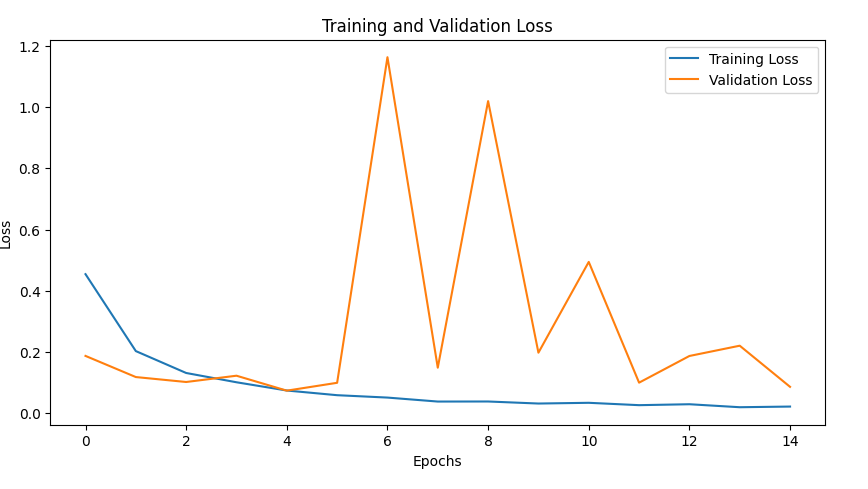 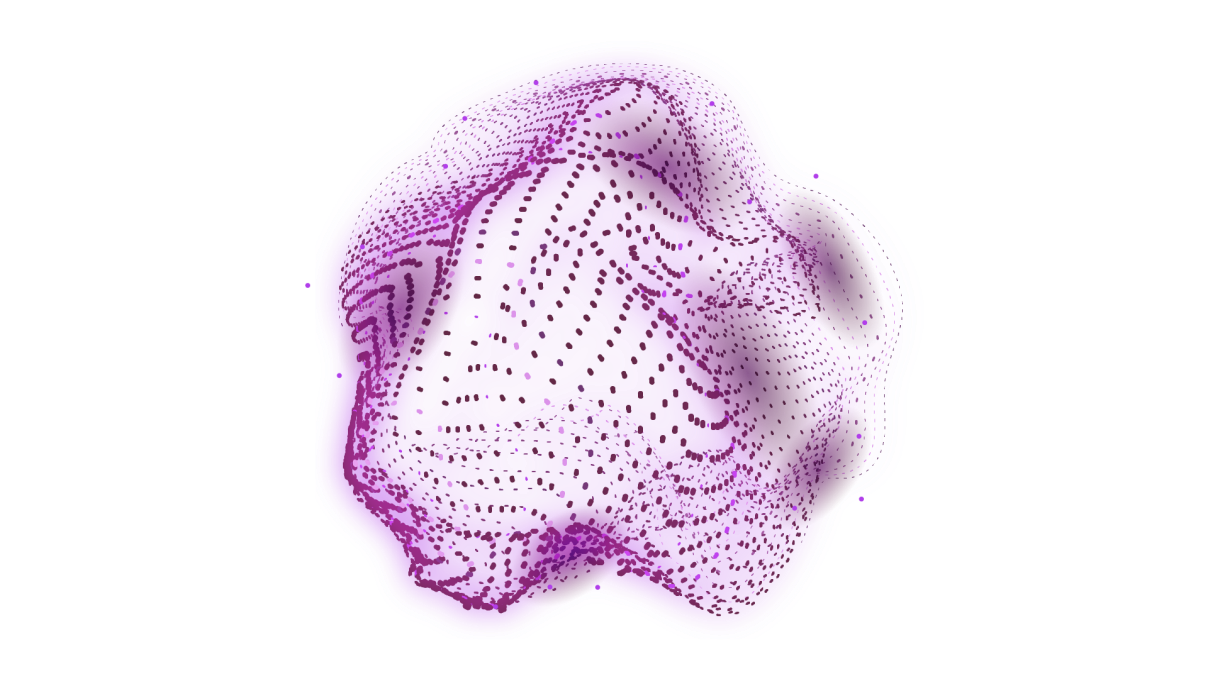 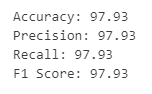 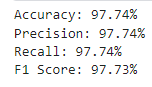 Evaluation Metrics
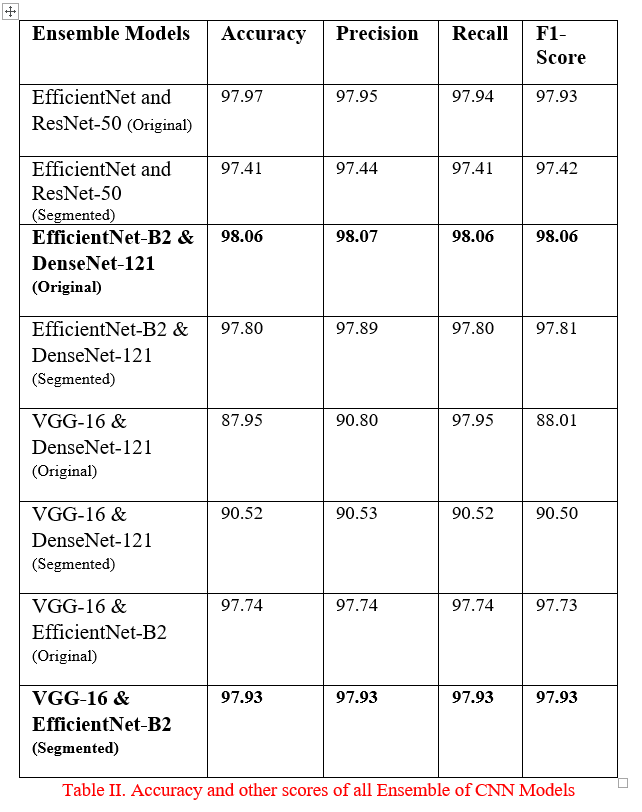 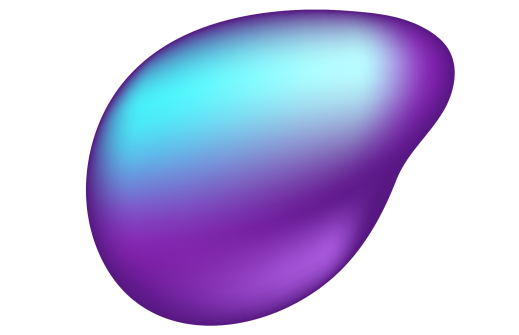 Vision transformer
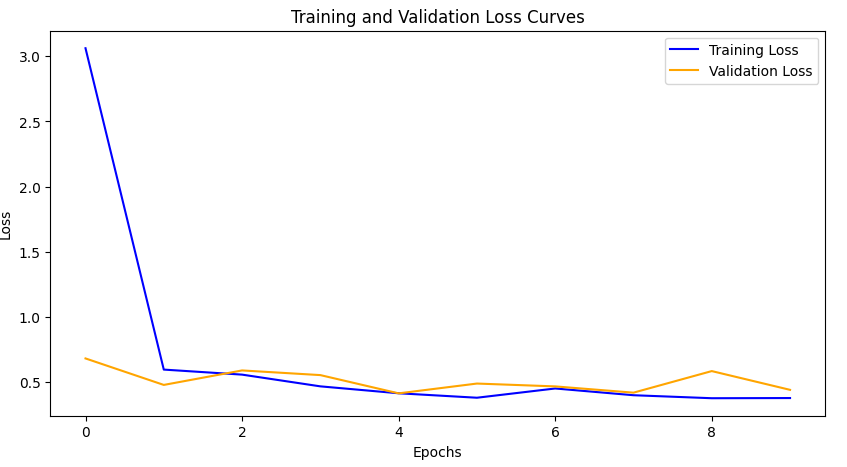 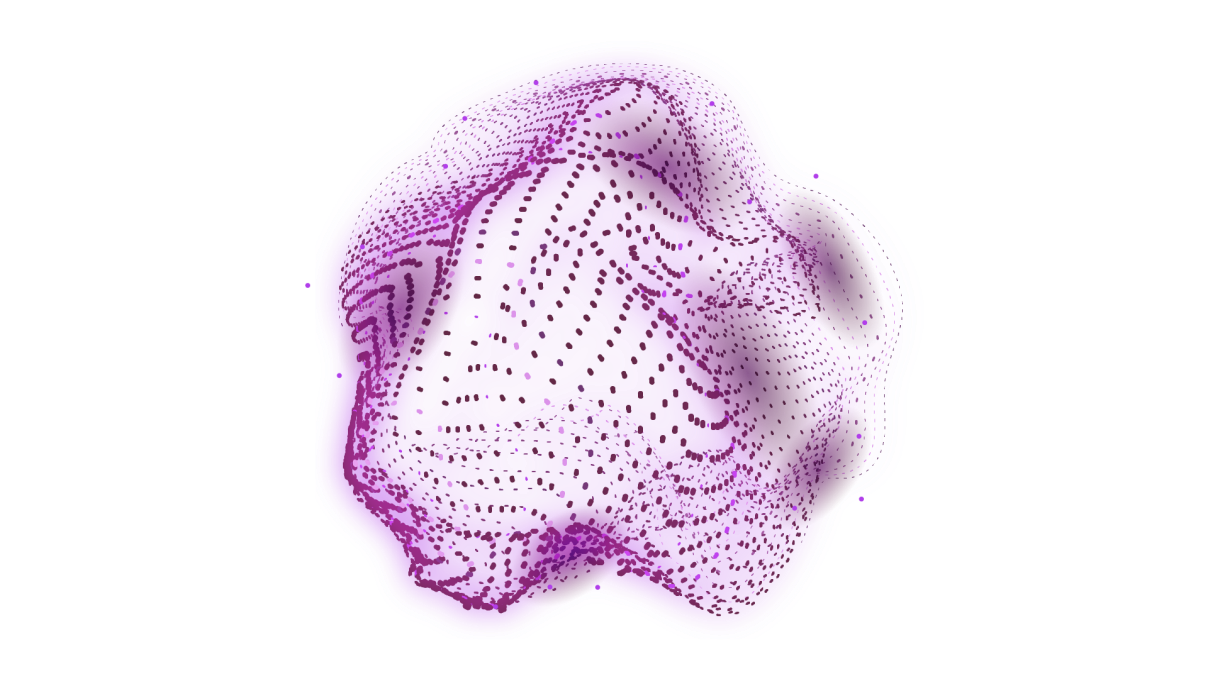 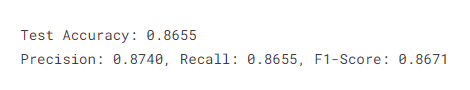 Grad cam and Inference
Grad cam
Original Image
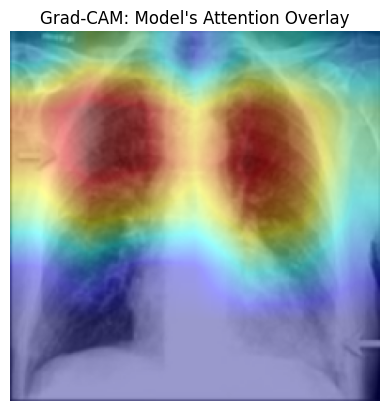 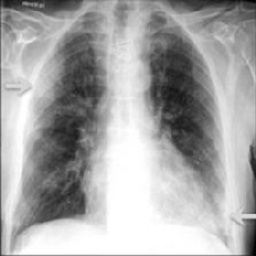 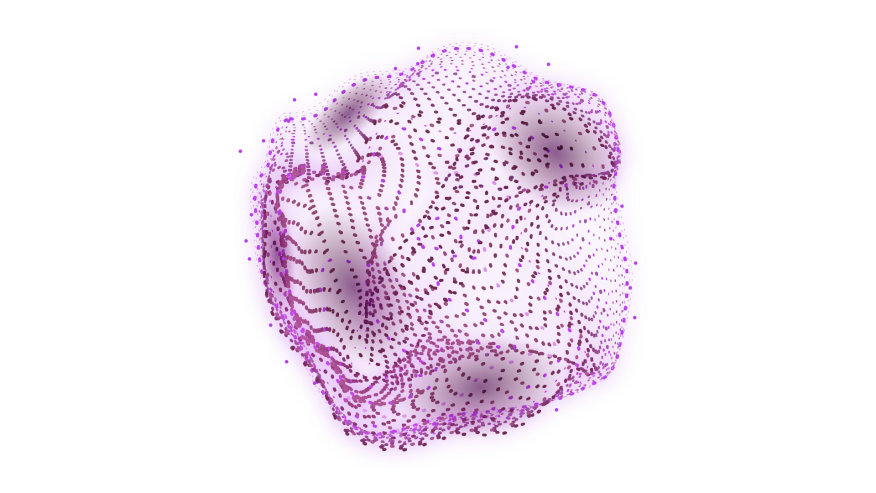 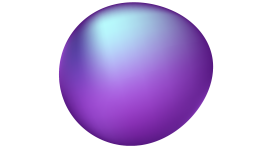 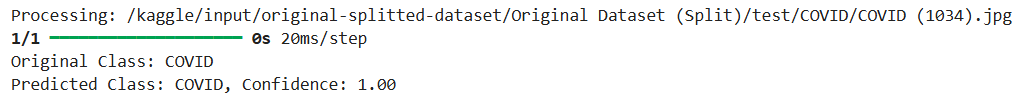 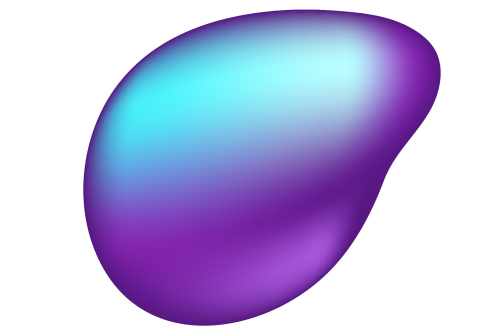 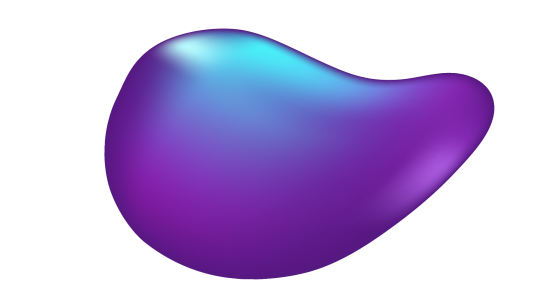 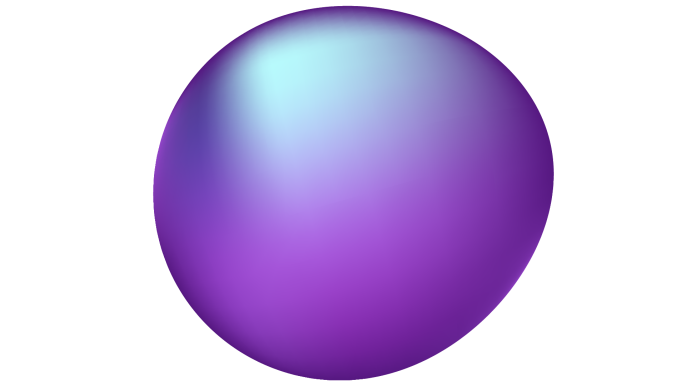 SYSTEM DESIGN
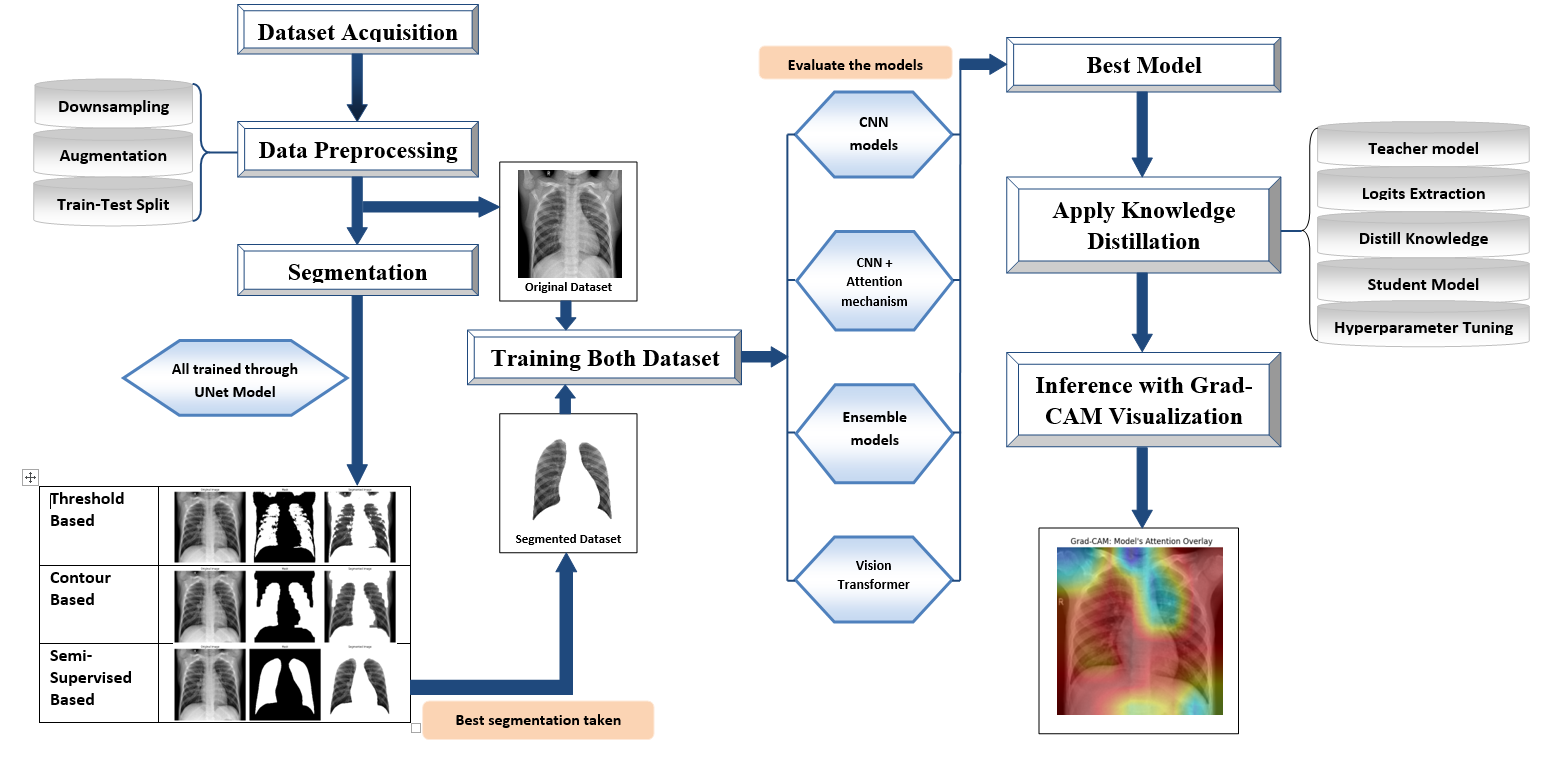 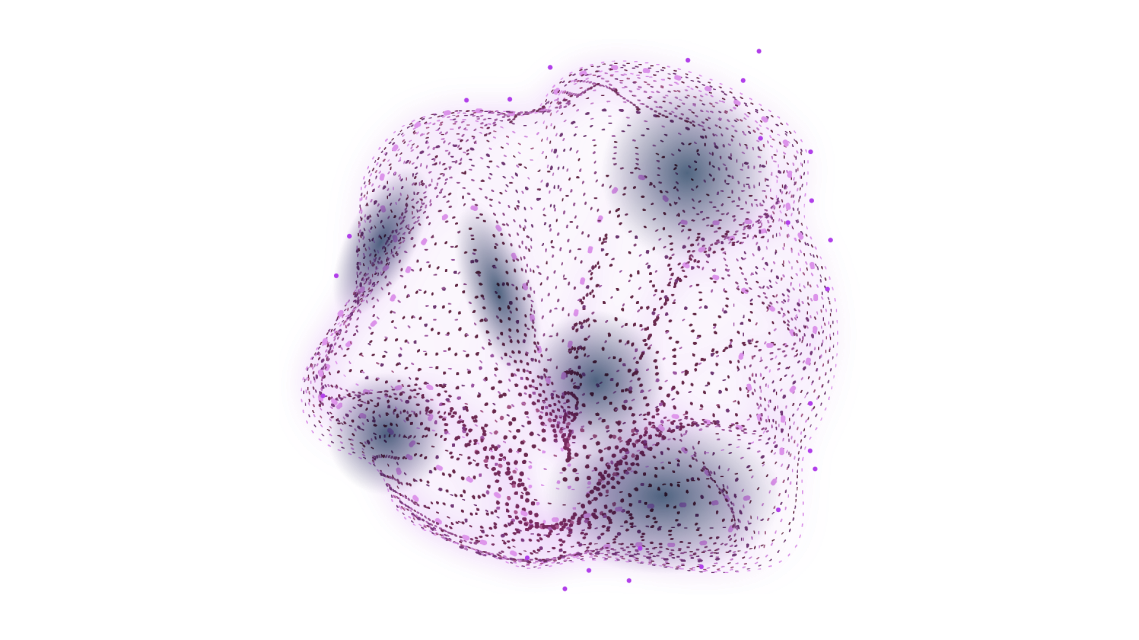 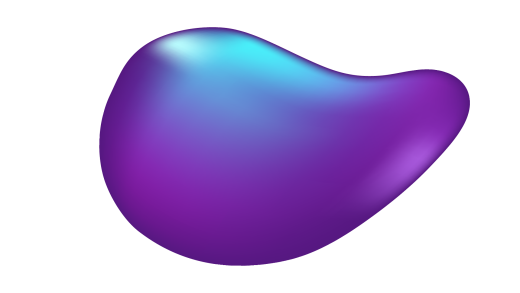 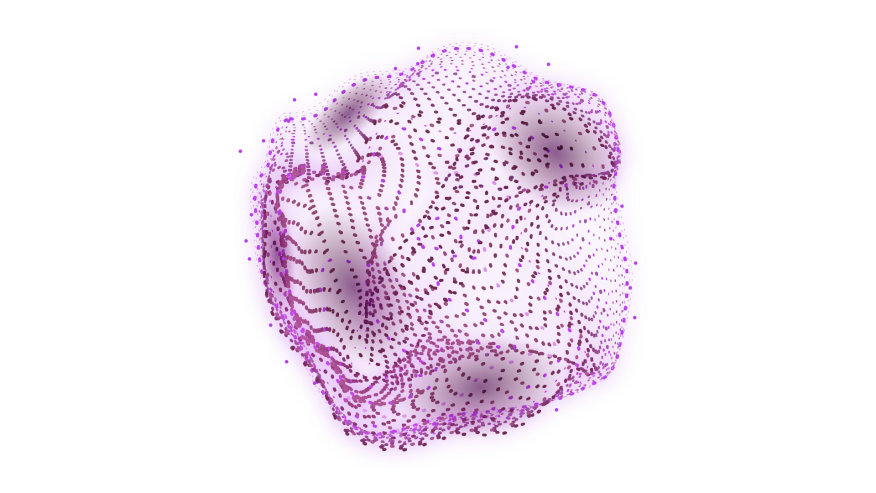 Mathematics Behind iterations
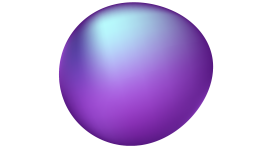 Dataset Size (N): 20000
Batch Size (B): 32

Iterations per Epoch: N/B = 14000/32 = 650

Number of iterations = Epochs * Iterations per Epoch = 8*650 = 5000 iterations
One iteration = one forward pass and one backward pass for a batch of data.
Each iteration updates the model's weights based on the loss calculated from the batch it processed.
Optimizing Neural Networks via Knowledge Transfer: Applying Knowledge Distillation
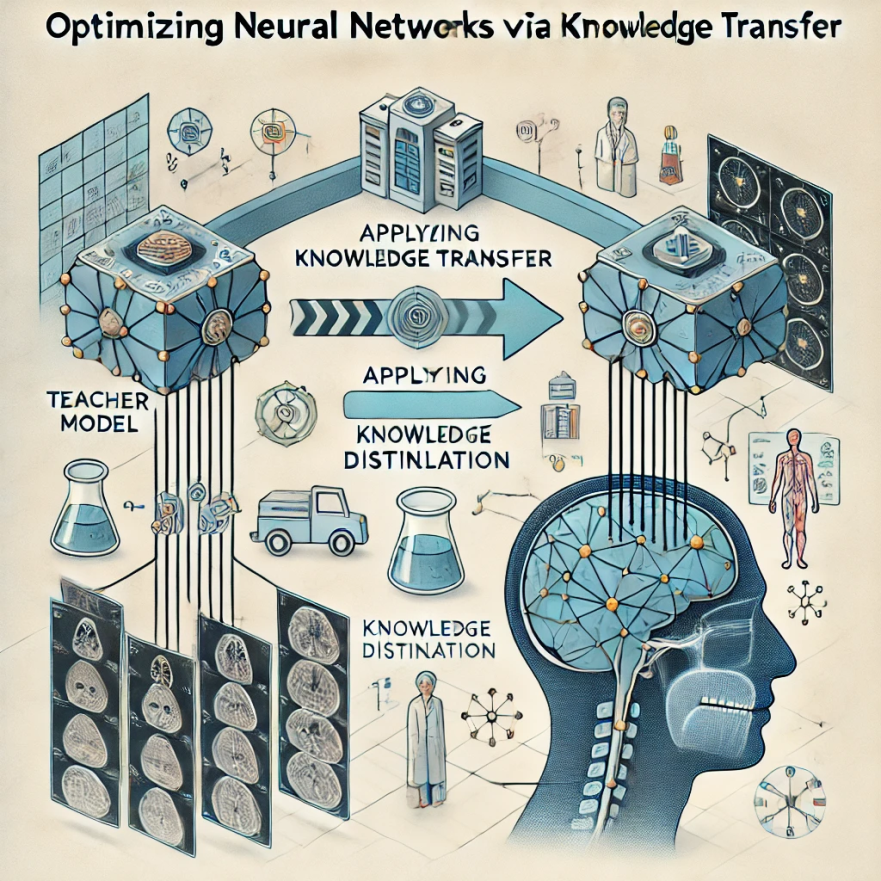 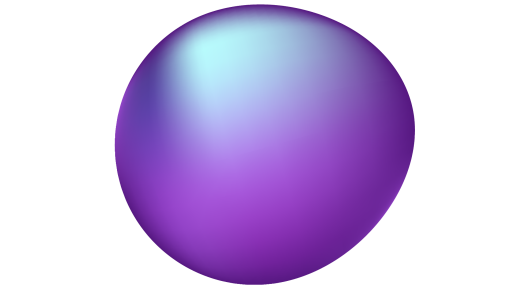 Introduction to Knowledge Distillation
A method where a large, well-trained model (teacher) transfers its knowledge to a smaller model (student).
Purpose: Compresses complex models while maintaining accuracy.

Mechanism: The student model learns from both the teacher's soft predictions and
 the actual hard labels. 

Improve Efficiency: Reduce computational resources required for inference, enabling deployment on devices with limited capacity (e.g., mobile devices, edge computing).

Maintain Performance: Ensure that the smaller model retains accuracy and generalization capabilities similar to the larger model.
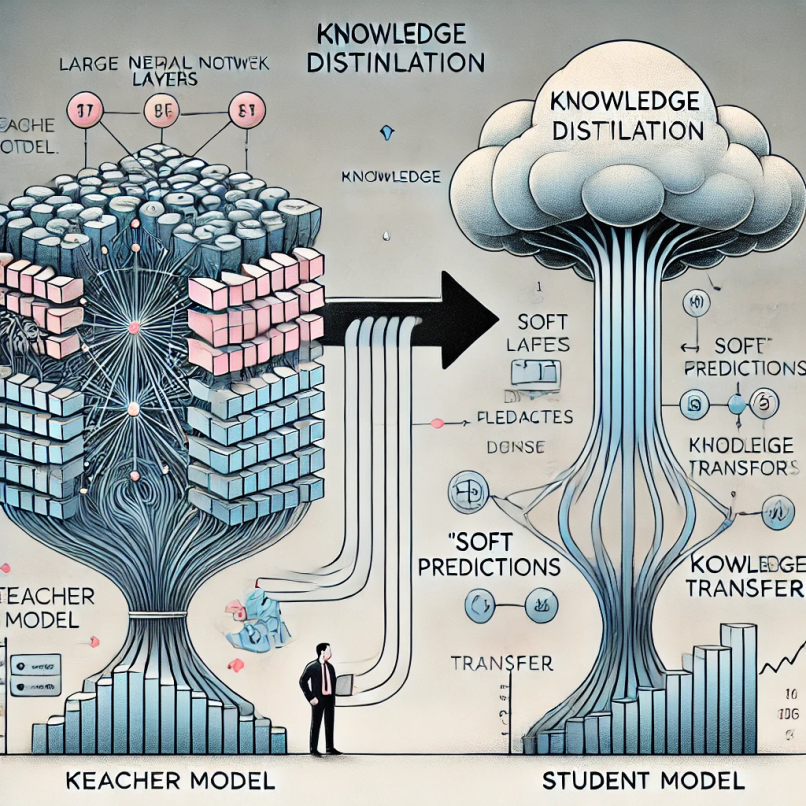 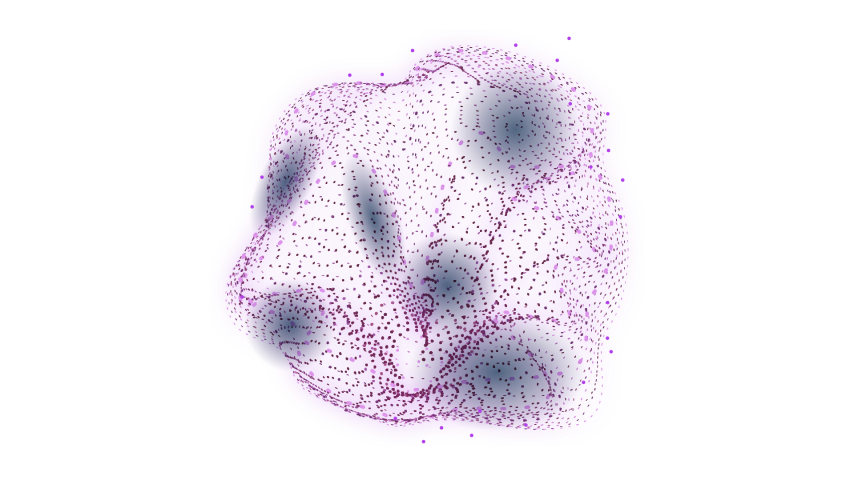 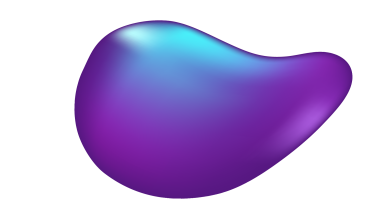 Diagram of applying knowledge distillation technique
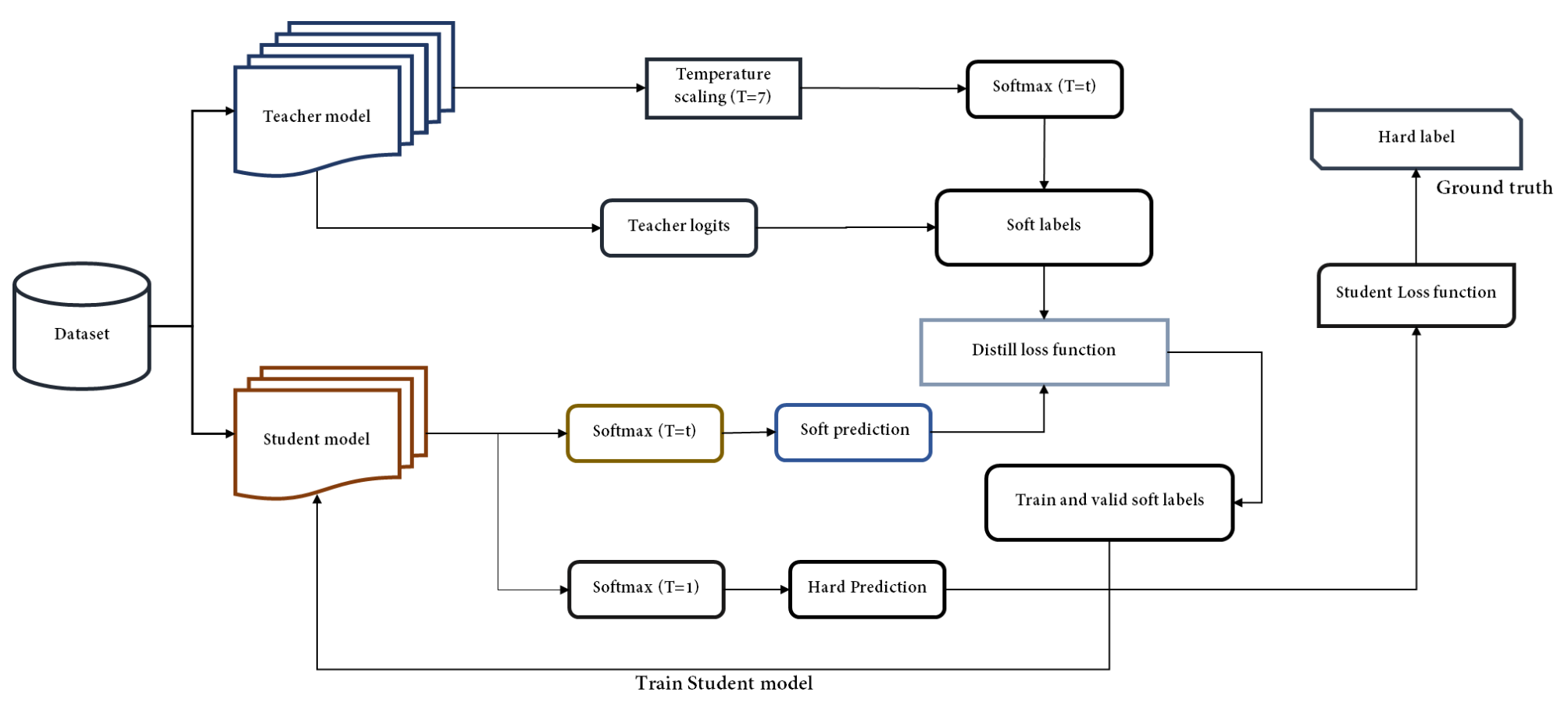 Teacher Model Vs Student Model
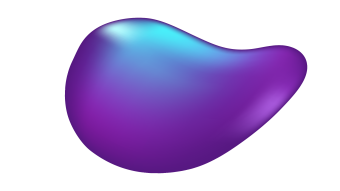 Result Analysis on teacher and student model
Training and Validation for both teacher and student model
Teacher model
Student model
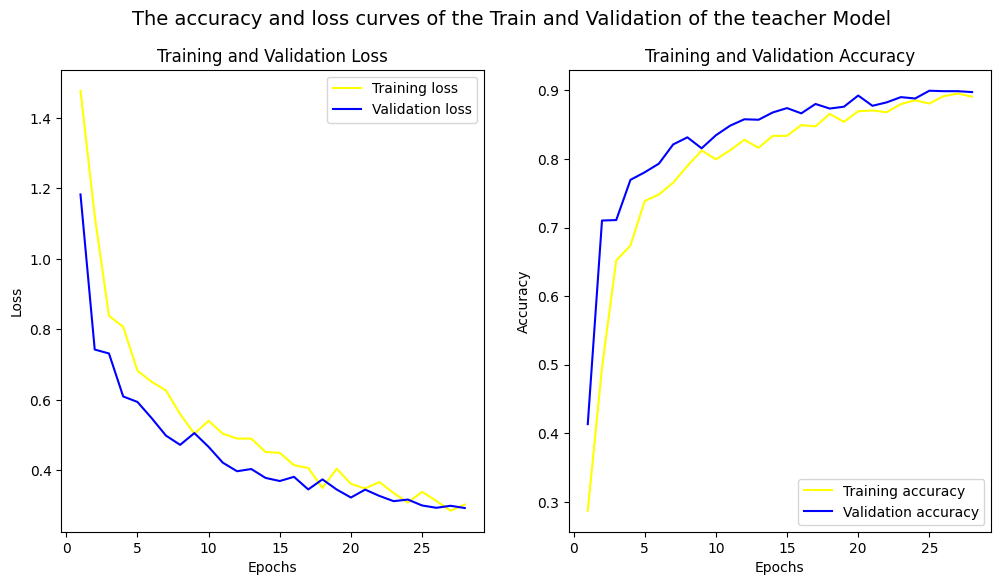 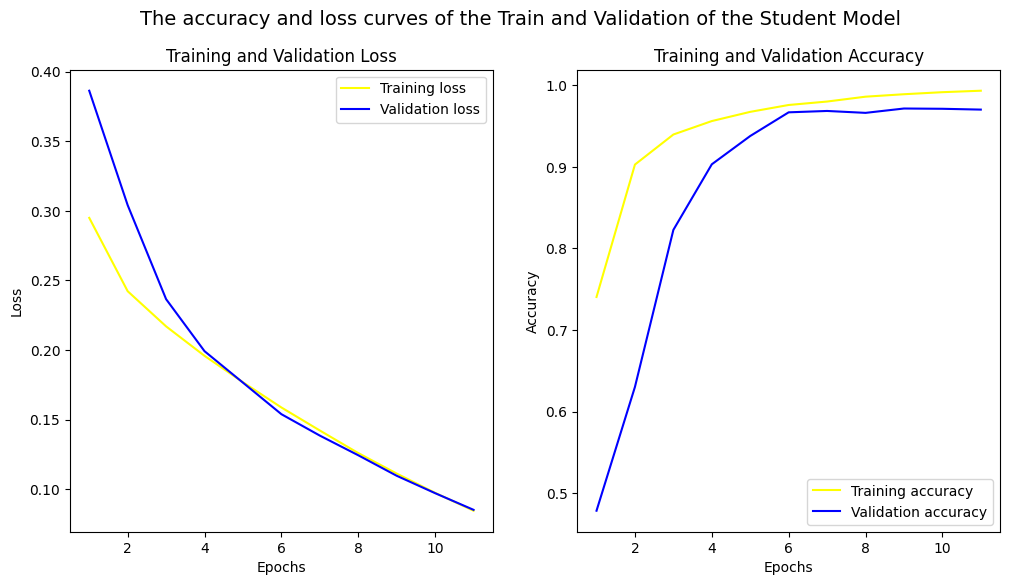 *    These graphs represent the accuracies and losses of training and validation set
      for both teacher and student model
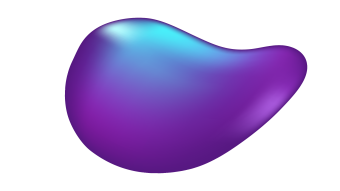 Result Analysis on both teacher and student
Training and Validation for both teacher and student model
Teacher model
Student model
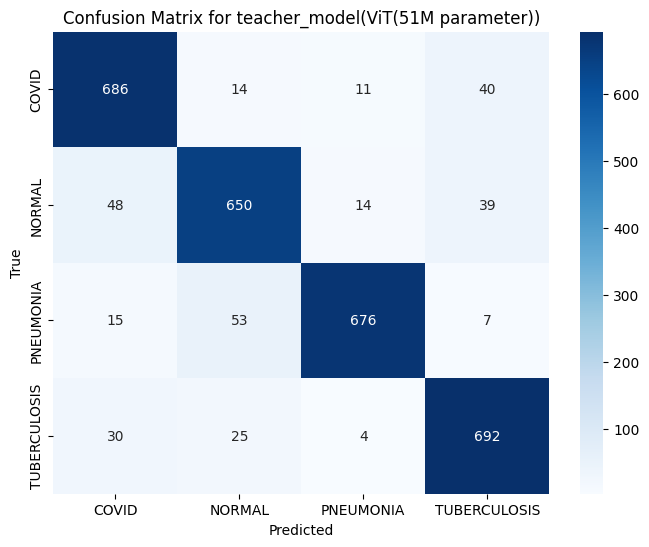 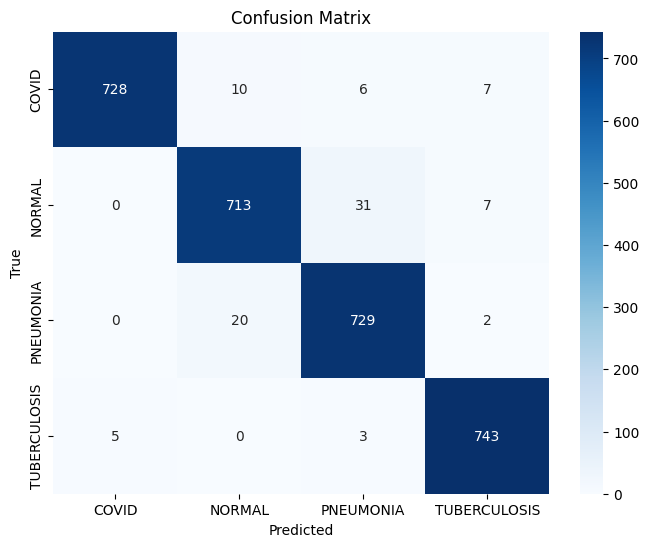 *    These graphs represent the accuracies and losses of training and validation set
      for both teacher and student model
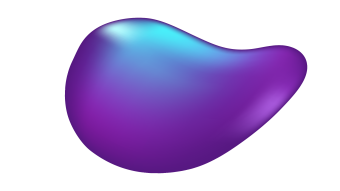 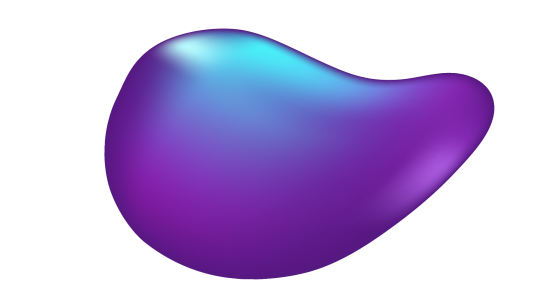 Discussion on Knowledge Distillation for both datasets
* Achieved the primary objective of knowledge distillation, where the lightweight student
   the model successfully learned from the teacher model and outperformed it.
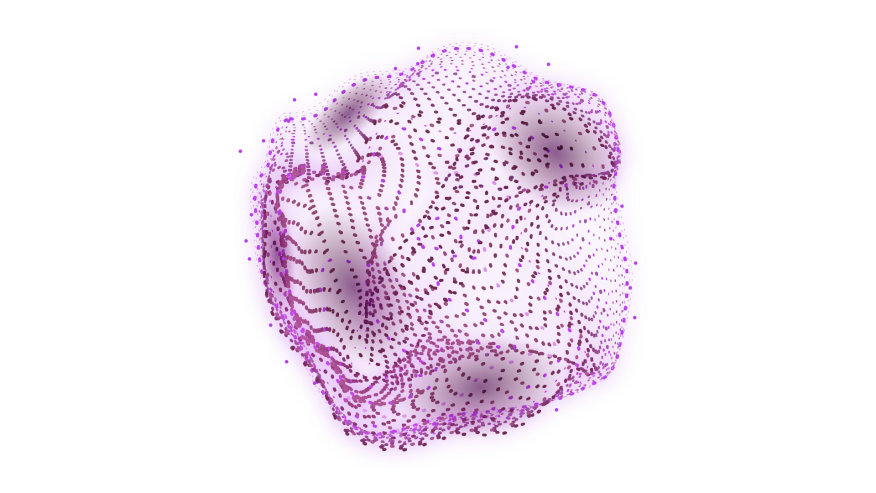 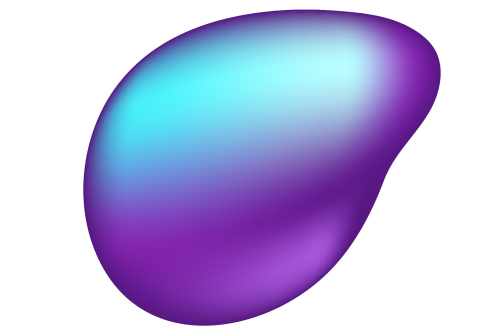 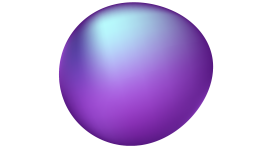 Real-time Web Application
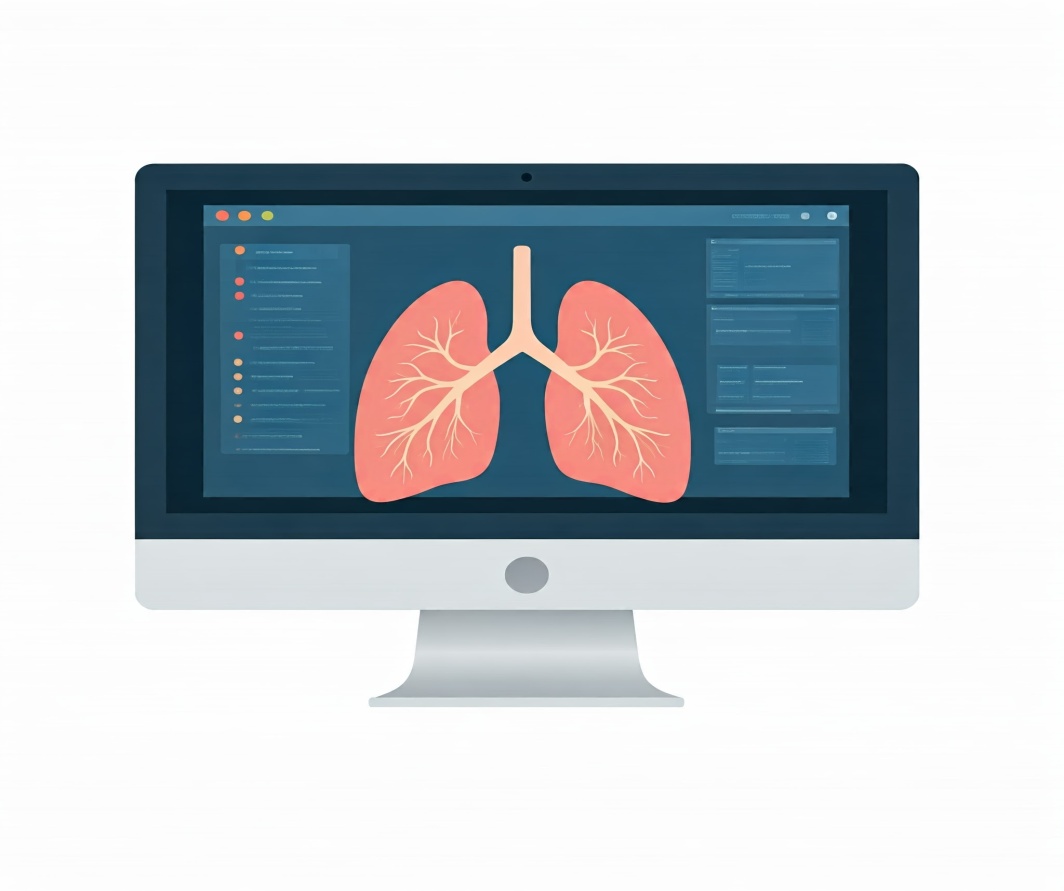 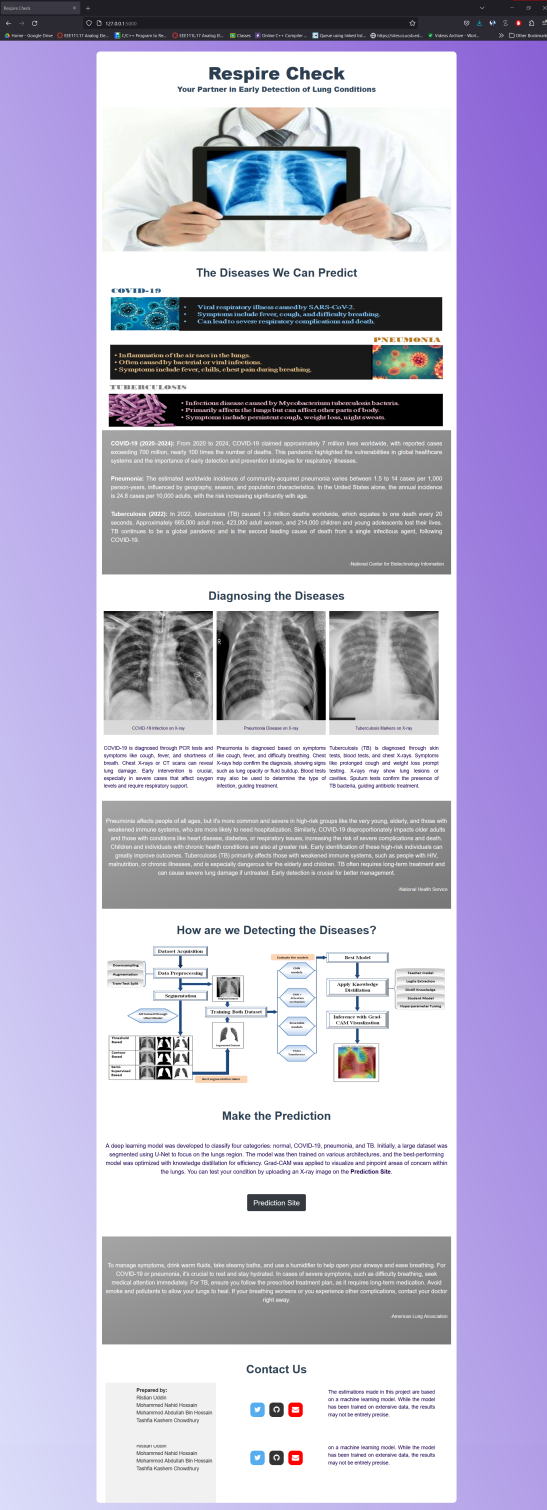 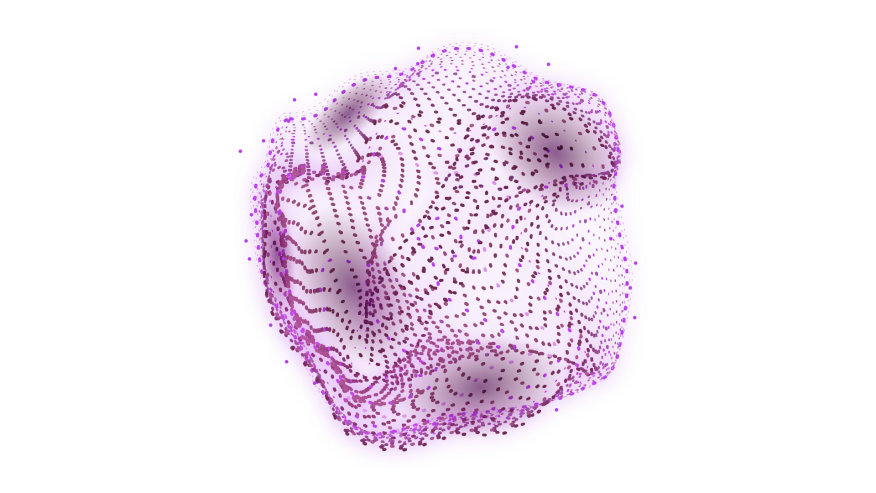 Pioneering the Future
Enhance User Interface (UI) Design
Integrate Segmented Image Dataset more to the project
Expand Dataset Diversity
Collect Real-Time Datasets
Distinctive Evaluation of Our Project
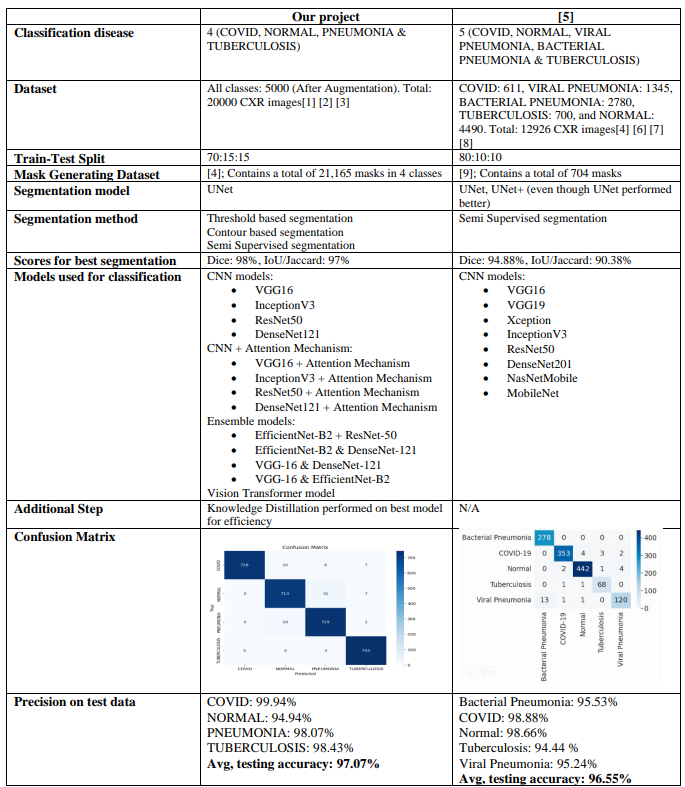 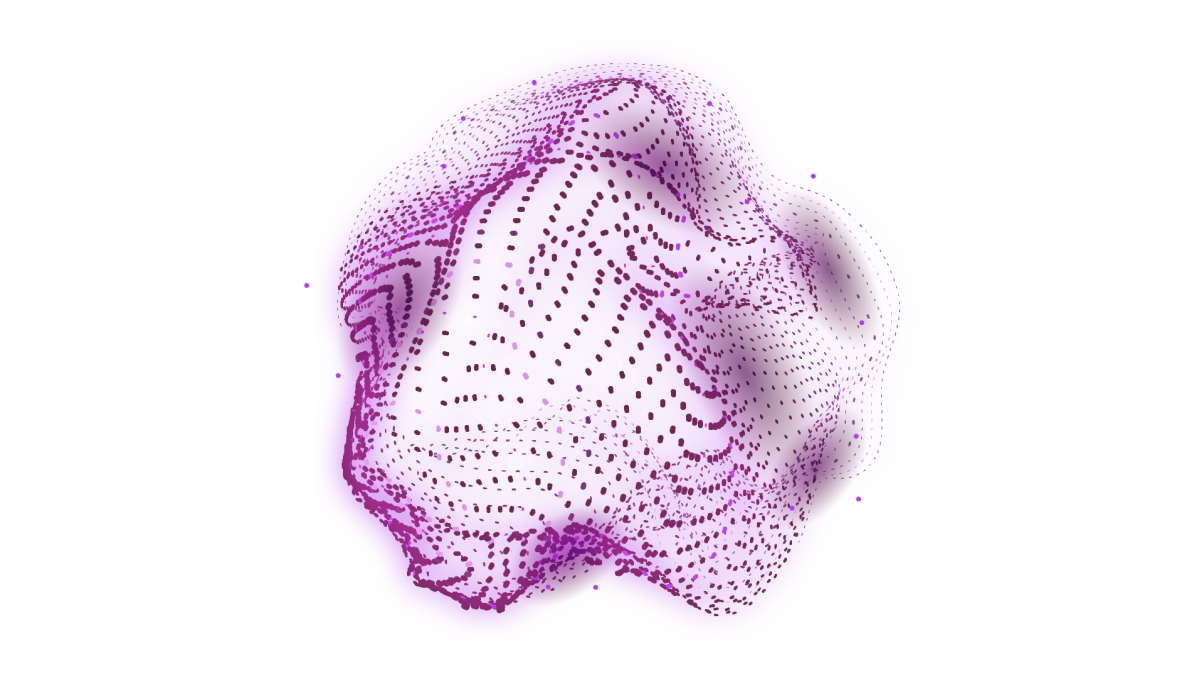 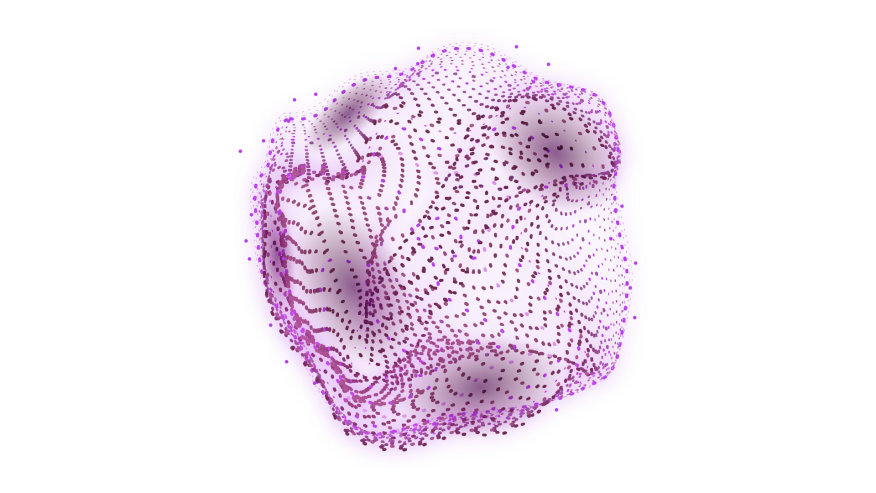 Thank you.
REFERENCES
[1] https://data.mendeley.com/datasets/mxc6vb7svm/2
[2] https://data.mendeley.com/datasets/jctsfj2sfn/1
[3] HTTPS://TBPORTALS.NIAID.NIH.GOV/ 
[4] Chowdhury, M.E.H.; Rahman, T.; Khandakar, A. COVID-19 Radiography Database. 2021. Available online: https://www.kaggle.com/datasets/tawsifurrahman/covid19-radiography-database (accessed on 1 October 2021).
[5] N.; Sharma, N.; Saba, L.; Khanna, N.N.; Kalra, M.K.; Fouda, M.M.; Suri, J.S. Segmentation-Based Classification Deep Learning Model Embedded with Explainable AI for COVID-19 Detection in Chest X-ray Scans. Diagnostics 2022, 12, 2132.https://doi.org/10.3390/diagnostics12092132
[6] Rahman, T. Tuberculosis (TB) Chest X-ray Database. 2021. Available online: https://www.kaggle.com/tawsifurrahman/tuberculosis-tb-chestxray-dataset (accessed on 1 October 2021).
[7] Mooney, P. Cest X-ray Images (Pneumonia). 2021. Available online: https://www.kaggle.com/datasets/paultimothymooney/chest-xray-pneumonia (accessed on 1 October 2021).
[8] Chowdhury, M.E.H.; Rahman, T.; Khandakar, A.; Mazhar, R.; Kadir, M.A.; Bin Mahbub, Z.; Islam, K.R.; Khan, M.S.; Iqbal, A.; Al Emadi, N.; et al. Can AI Help in Screening Viral and COVID-19 Pneumonia? IEEE Access 2020, 8, 132665–132676. [CrossRef]
[9] Pandey, N. Chest X-ray Masks and Labels. 2022. Available online: https://www.kaggle.com/datasets/nikhilpandey360/chest-xray-masks-and-labels (accessed on 8 January 2022).
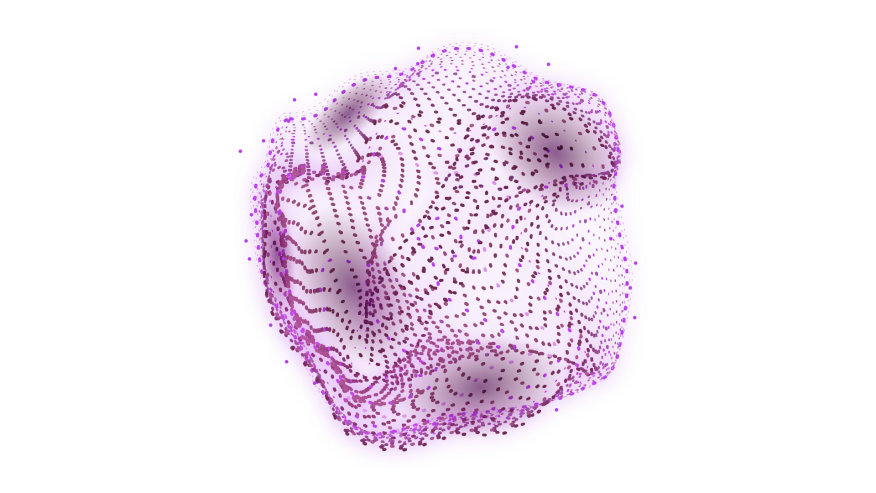